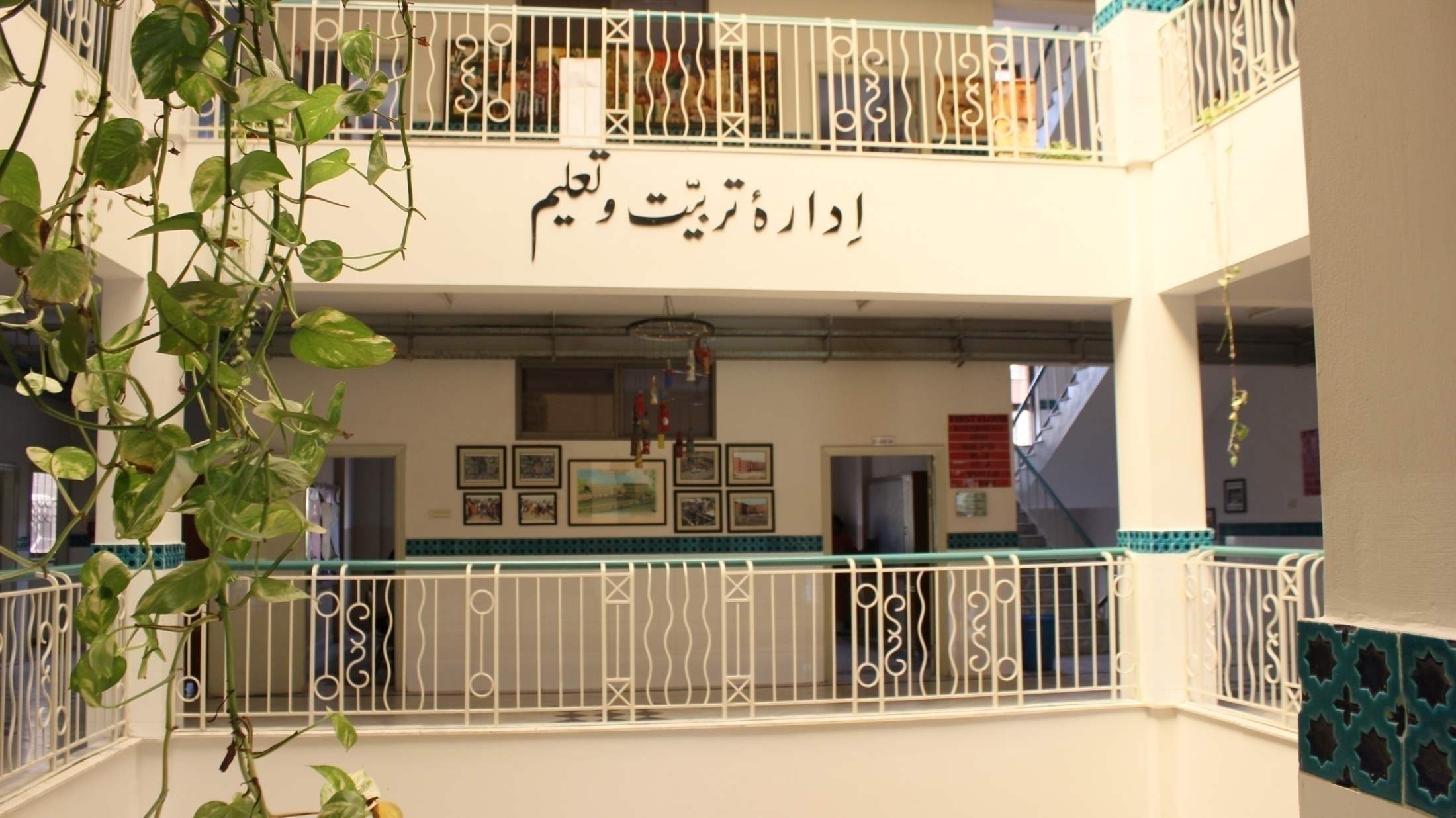 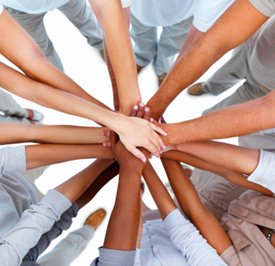 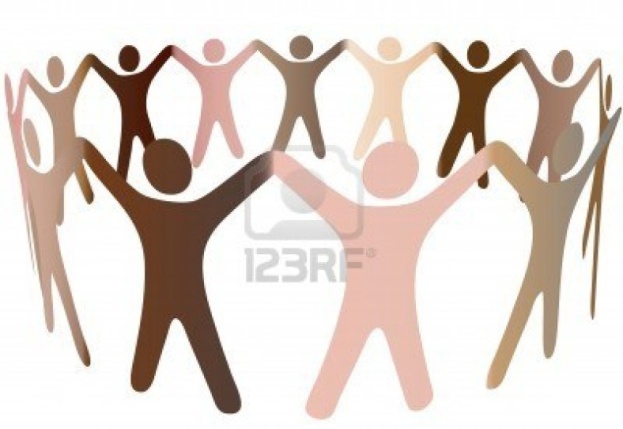 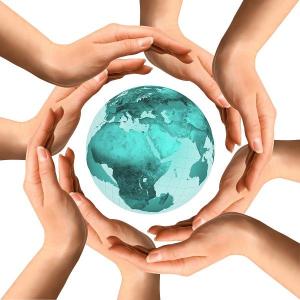 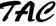 IS ALL ABOUT JOINING HANDS
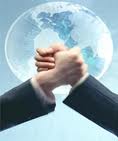 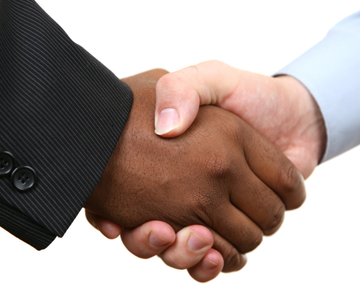 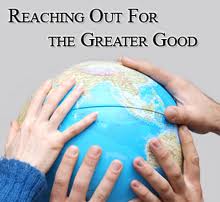 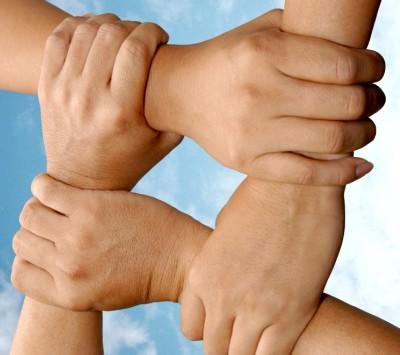 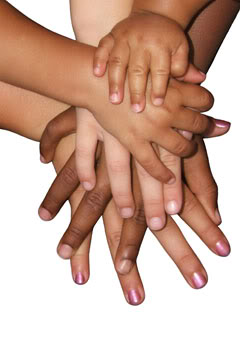 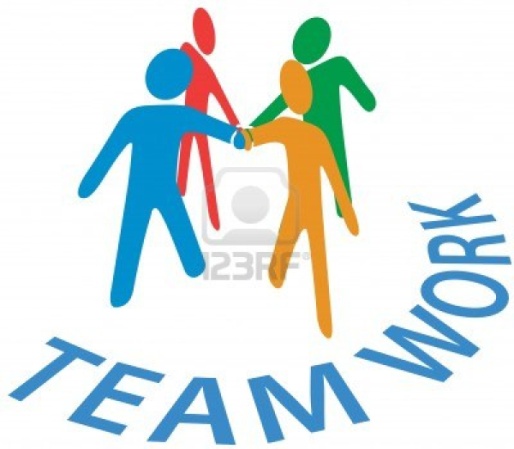 THE HELPCARE SOCIETY
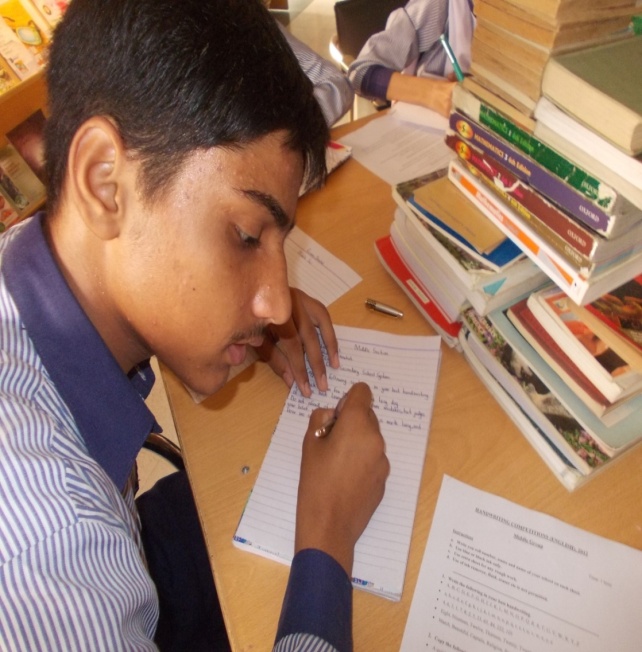 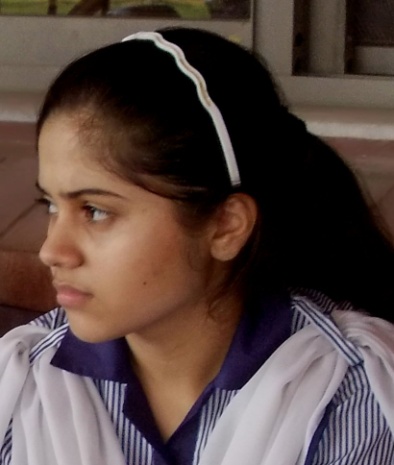 VISION

REALISING POTENTIAL THROUGH EQUAL
OPPORTUNITIES
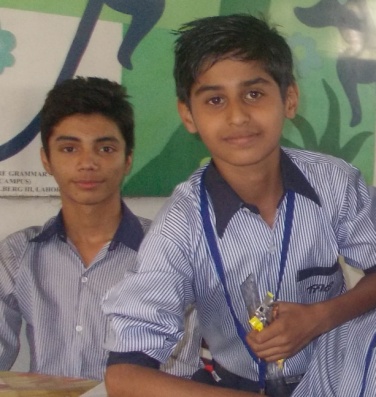 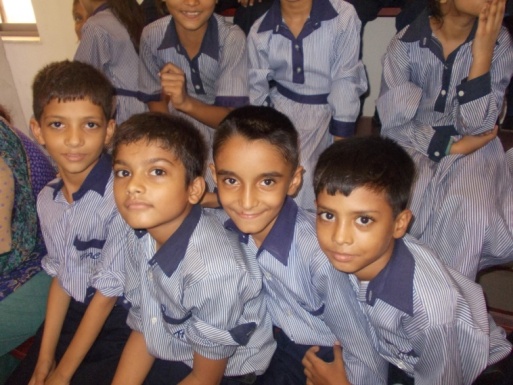 BOARD  OF  GOVERNORS
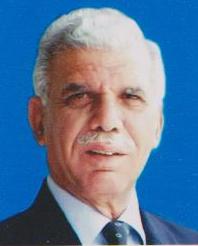 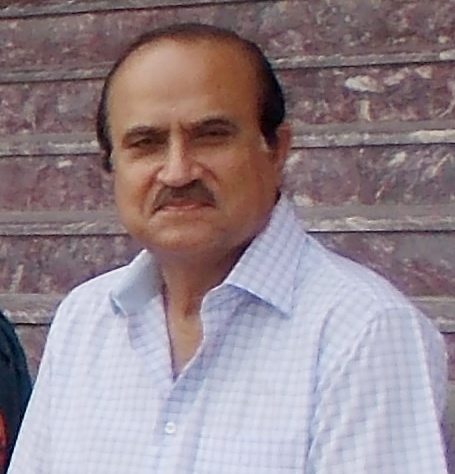 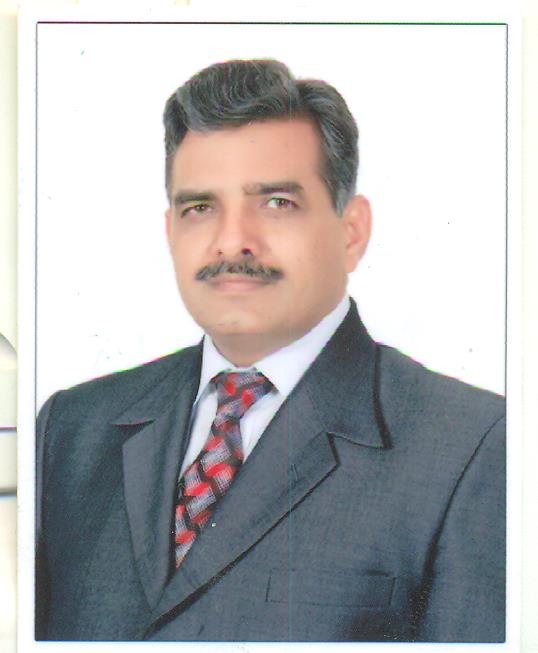 Brig. Zafar Yasin Babar
Administrator,  Defence Housing Authority
Mr. Mubashar A. Siddiqui 
Secretary General THS
CEO, Raiinmakers PVT. Ltd.
Lt. Gen. (Retd.) Muhamamd Maqbool*
Chairman - The Helpcare society (THS)
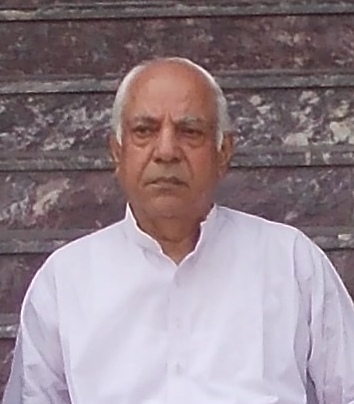 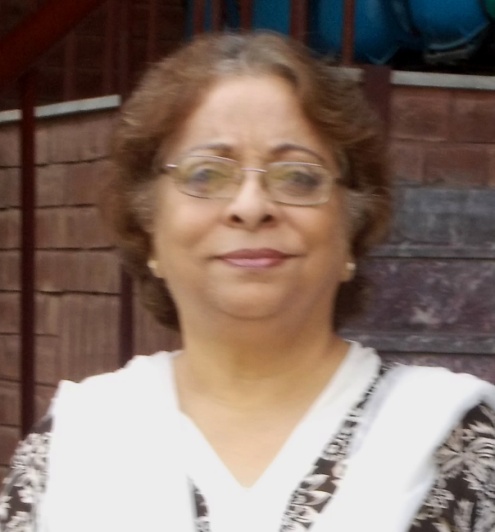 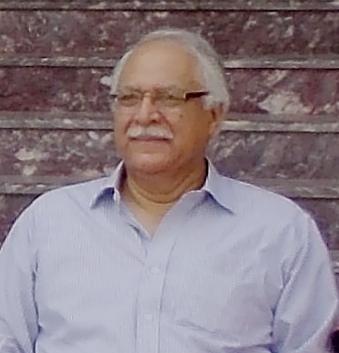 Mr. Abdul Wahid Khan                                            Retired Businessman
Executive Member
Pir Farid Ahsanuddin
 Chief Executive, Republic Engineering Ltd.
Executive Member
Mrs. Farida Maqbool
Executive Member
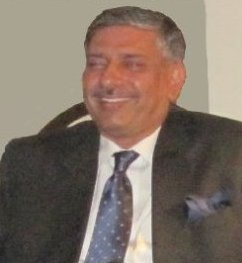 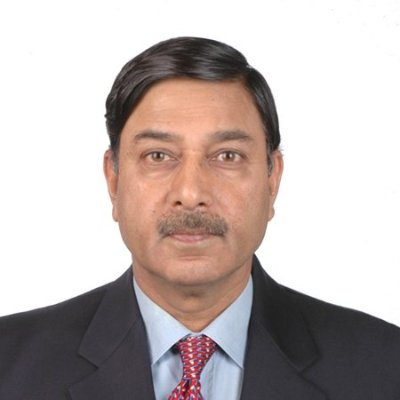 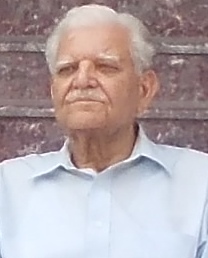 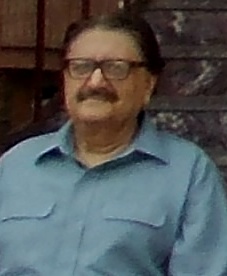 Maj Gen Tariq Hameed (R)
CEO, LPG Marketing Co.
M.Yahya Mir
Retd. Engineer
Dr. Tahir Mahmood Hayat, Phd, 
Vice President, NESPAK
Mr. Masood Ali Khan
CEO, Takhleeq Designing
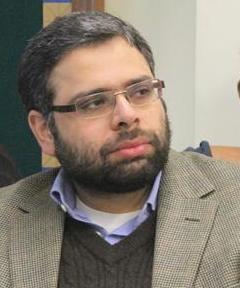 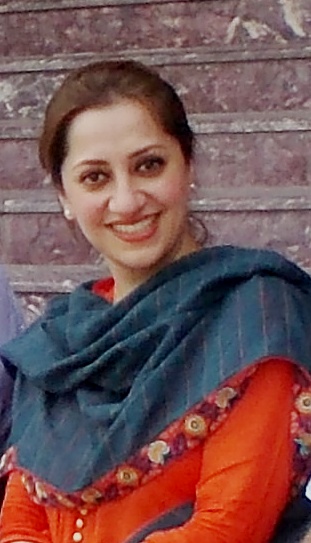 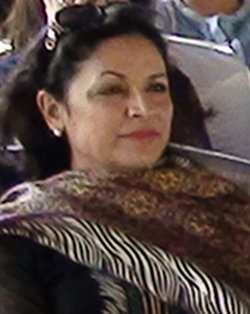 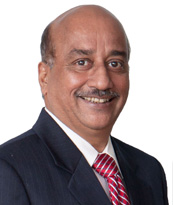 Osman Maqbool
Prprieter , MacCorp  Servises / Franchising Consultant
SubWay International
Miss Ayla MajidDirector,
 Business Advisory Services
KMR Charted Accountants
Mr. Shabbir Hashmi
Director, Engro Corporation Limited
Mrs. Qaiser Shamim
Business / Philanthropy
TEACH A CHILD (TAC) SCHOOL SYSTEMAN EDUCATIONAL PROJECT OF “THE HELPCARE SOCIETY”
AIM
To create a centre of socio-academic 
Excellence (Idara e Tarbeeat o Taleem)
for the underprivileged.

 

MISSION
With competitive education,  enable
and empower the underprivileged
children to join the socio- professional
mainstream.
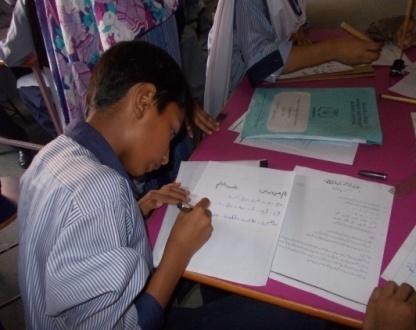 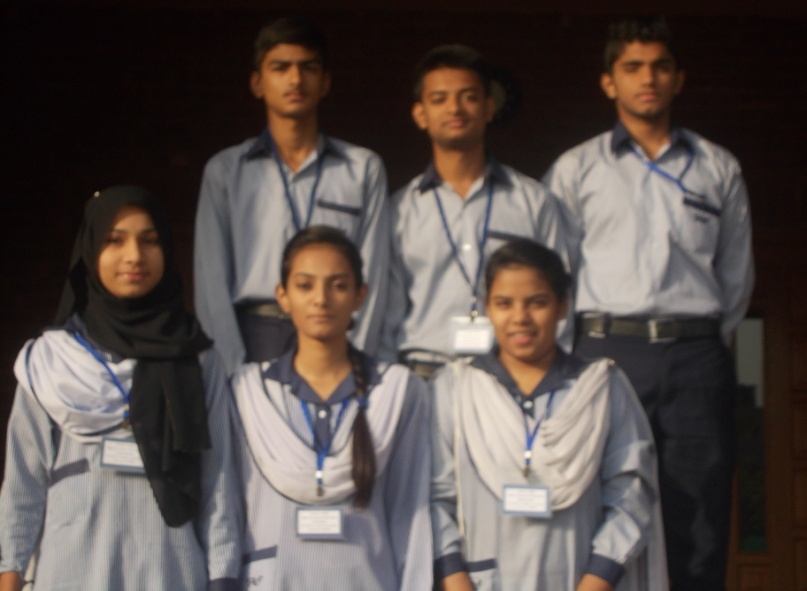 TEACH A CHILD SCHOOL SYSTEM
OBJECTIVES

To provide competitive academic and professional excellence to 
	enable “TAC Children” to enter  the future market place with 
     dignity.

To impart high moral  values and  ethics.

To inculcate a sense of duty  towards the family, society and the country.

To provide appropriate socio-cultural skills, for them to merge into the national mainstream and multi-national environment.

To develop self esteem, confidence and belief in themselves.

END OBJECTIVE

To enable them to emerge as role models and positive agents of 
	change in the family, neighborhood and the society at large.
SELECTION PROCESS
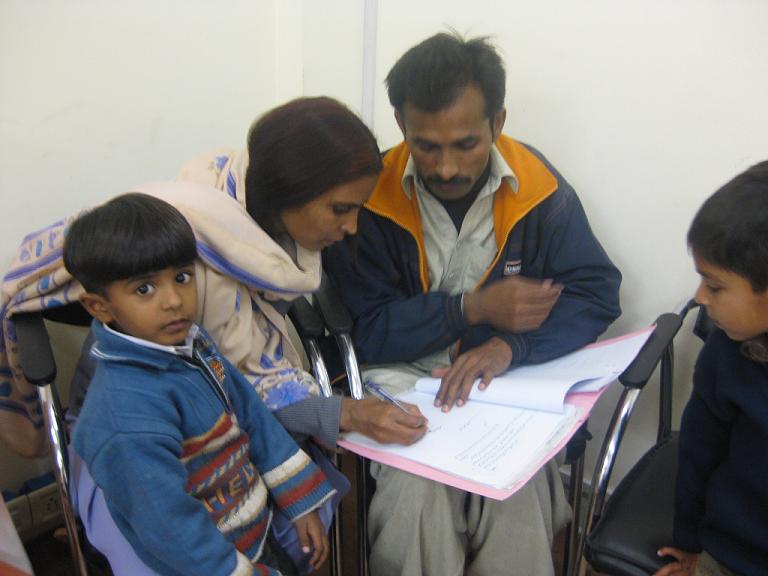 Johar Town Campus. 
	
	50 students per year
	 
DHA Campus. 
	
	50 students 	TILL THE  DEVELOPMENT
	 OF THE NEW  CAMPUS /  EXTENSION  BLOCK. 
	On availability, gradually increase it to 100 per year.
	
Age between 3.7 and 4.6 years.
 
One child from one family.
 
SATIP ( Siblings at TAC Incentive Programme). 

 WIP (Wards’ of Teachers Incentive Programme)
SELECTION CRITERIA
Economic merit based on “clean, well defined and verifiable source of
       income. 		    
	Ground verification is an essential part to confirm the economic 
	status and domestic environment. “Poorer the better” is fundamental 
	to economic merit. 	
Parental merit to determine their ability to support the dictates of 
	quality education. System fully recognizes the financial and 
	educational limitations of the parents, it basically demands their commitment and ability to provide conducive environment at  home. 
Competitive intellectual merit  through professional IQ testing.
“Economic” and “intellectual” merits are merged  to draw out a “combined merit
Board of Governors and Ground Verifiers constitute the final selection board.
Board’s approval is followed by an entry test. The score is simply added to arrive at the merit list.
SELECTED  STUDENTS EMBARK UPON 
 18 YEARS LONG ACADEMIC  PURSUIT.
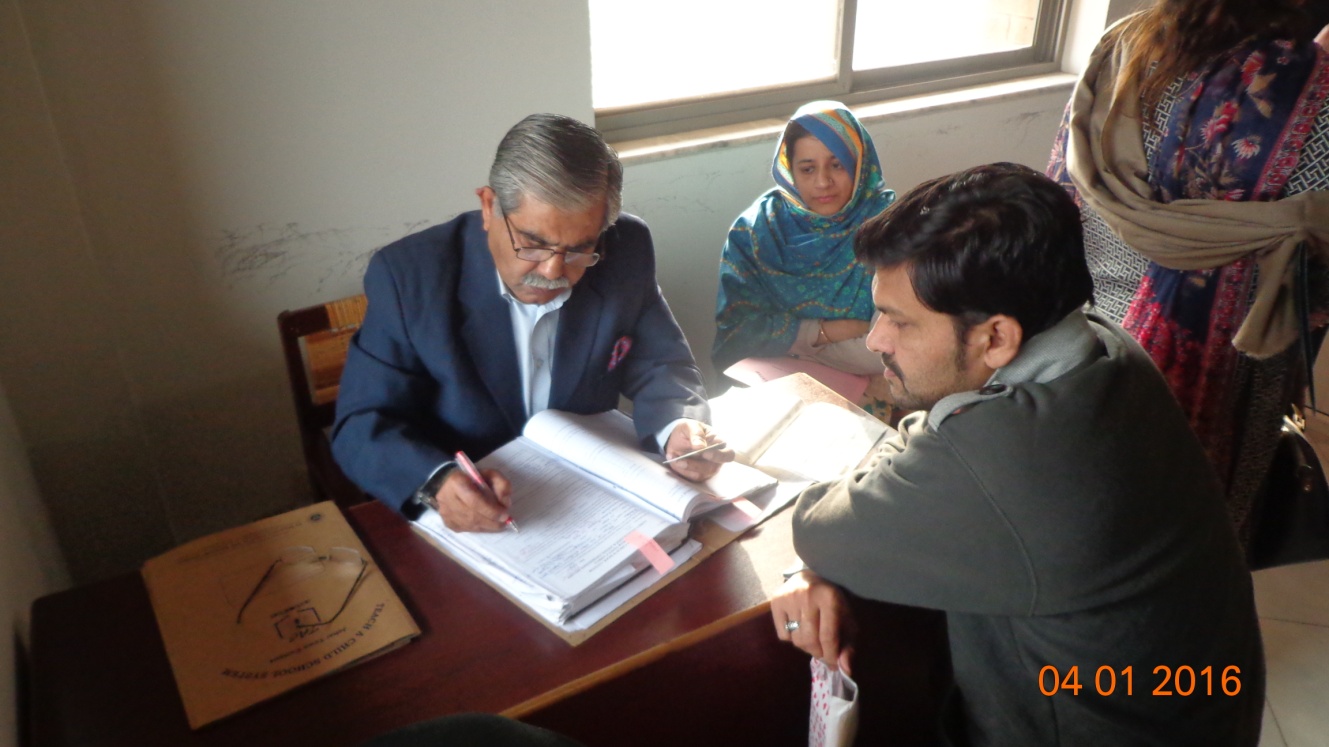 Mr. Ajmal, Volunteer
INITIAL INTERVIEWS 

FIRST CONTACT WITH
 APPLICANT FAMILY
Mrs. Brig  Rehan, 
Volunteer
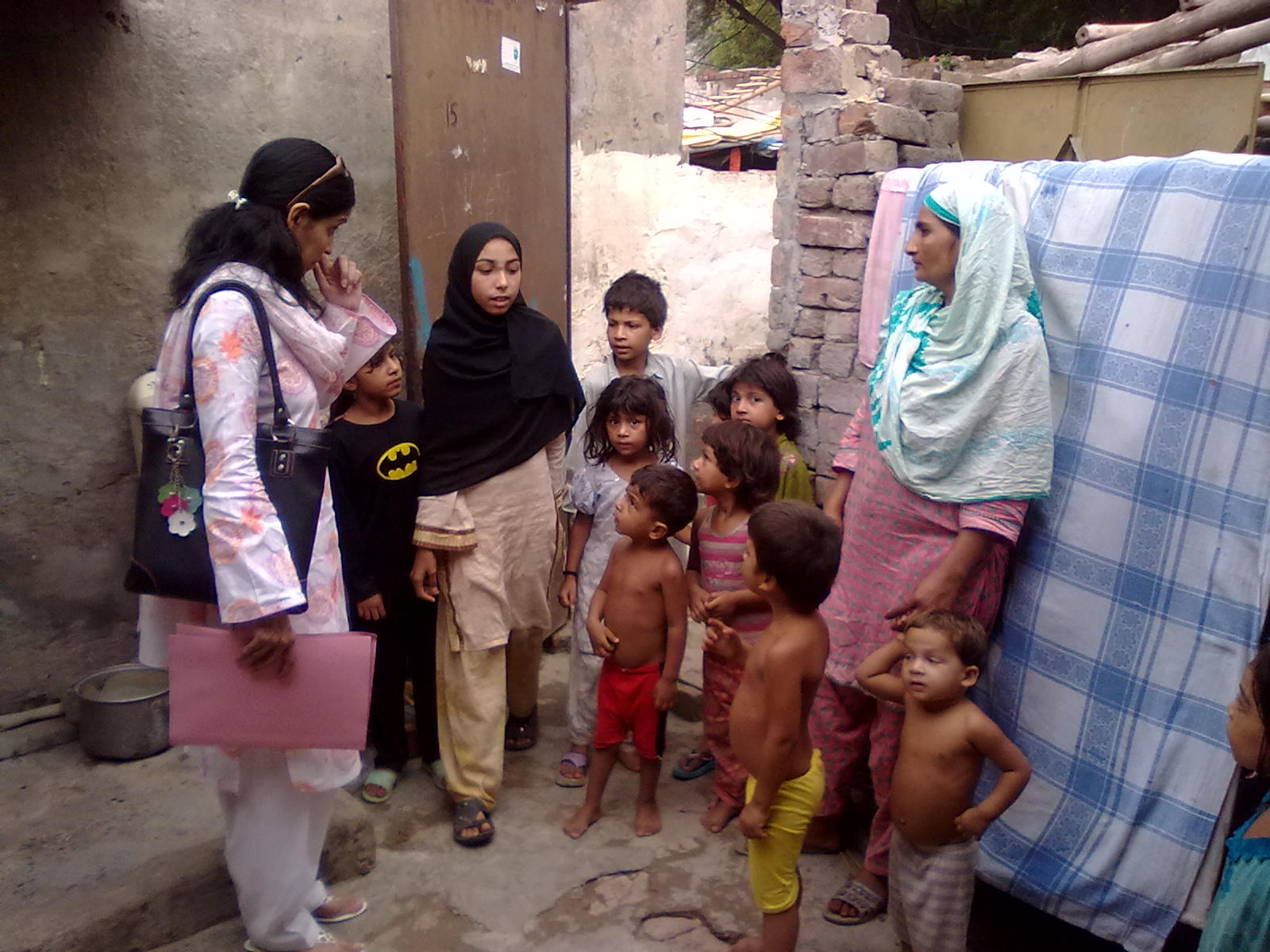 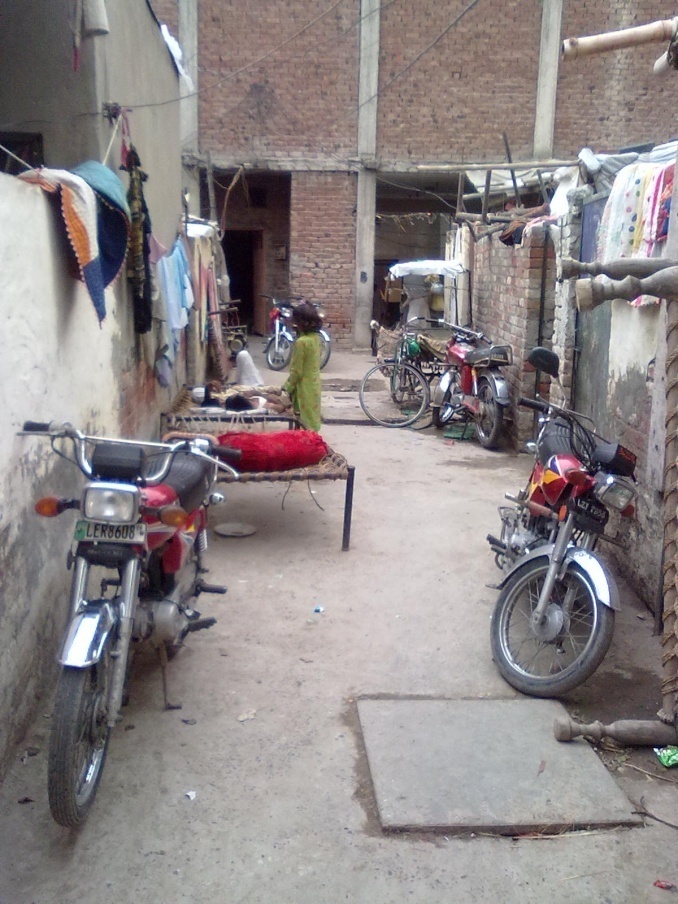 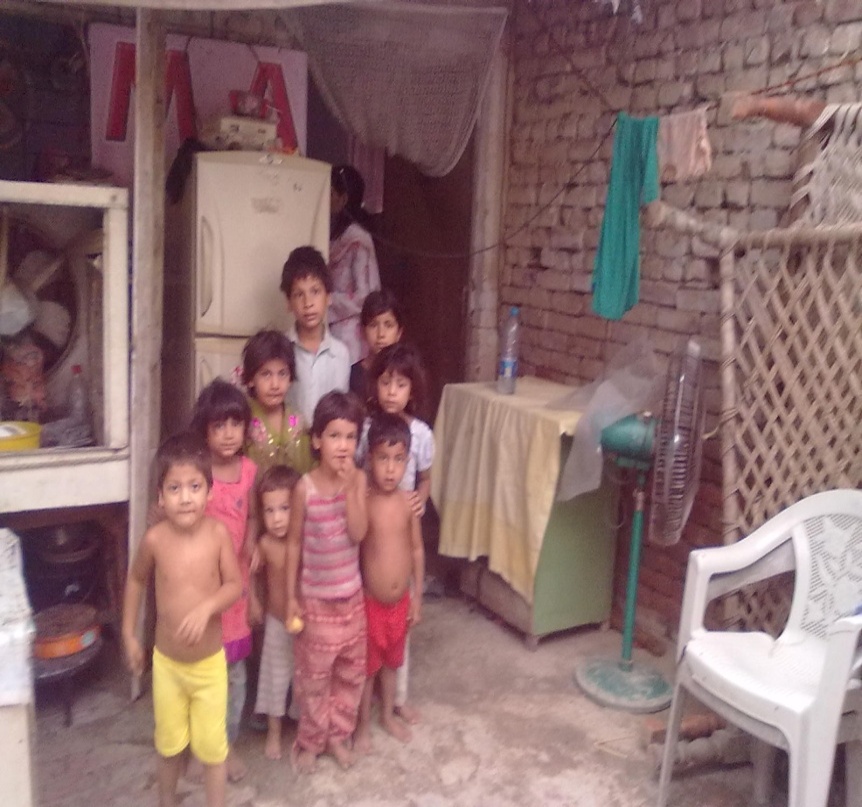 GROUND VERIFICATION
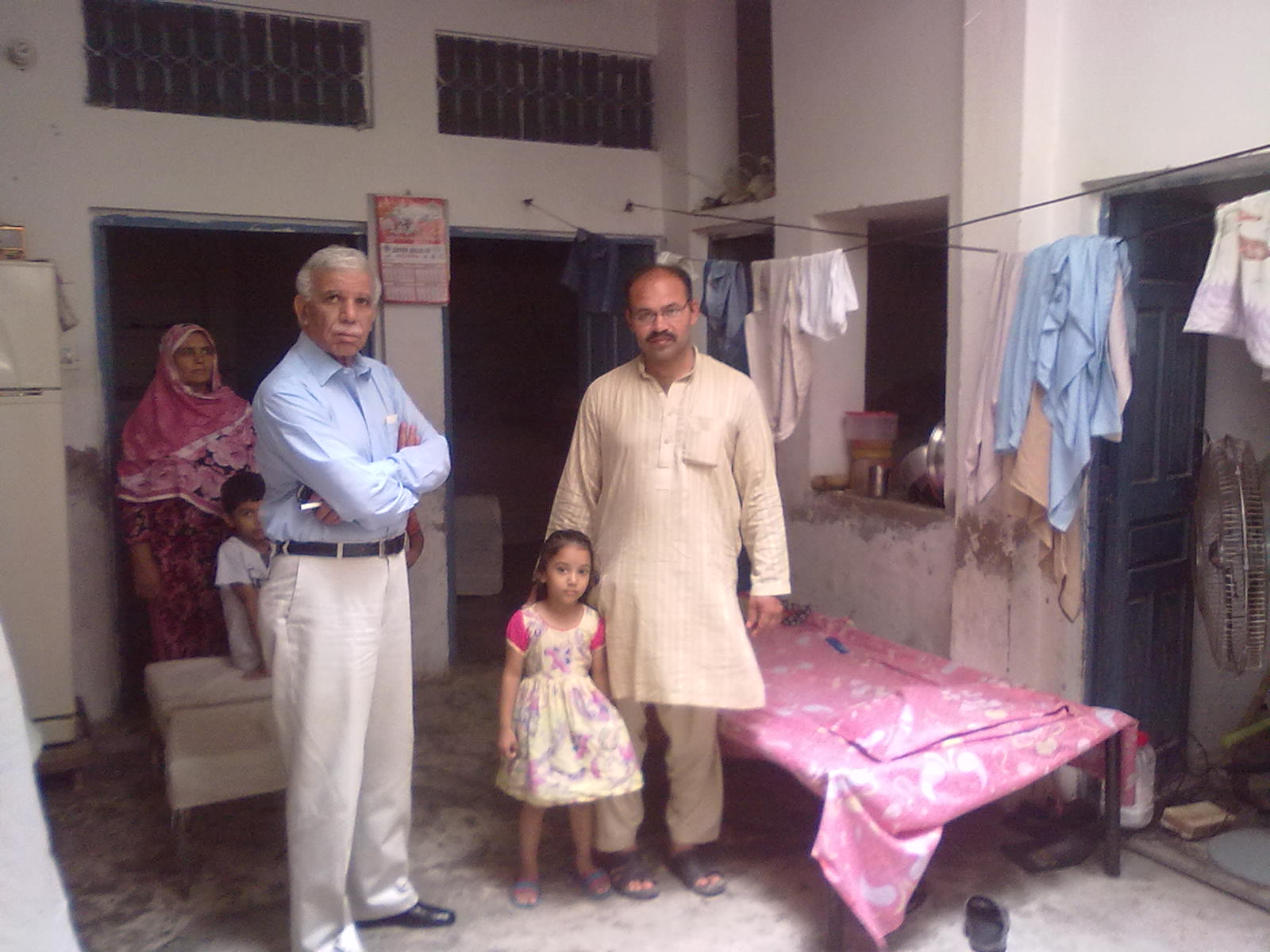 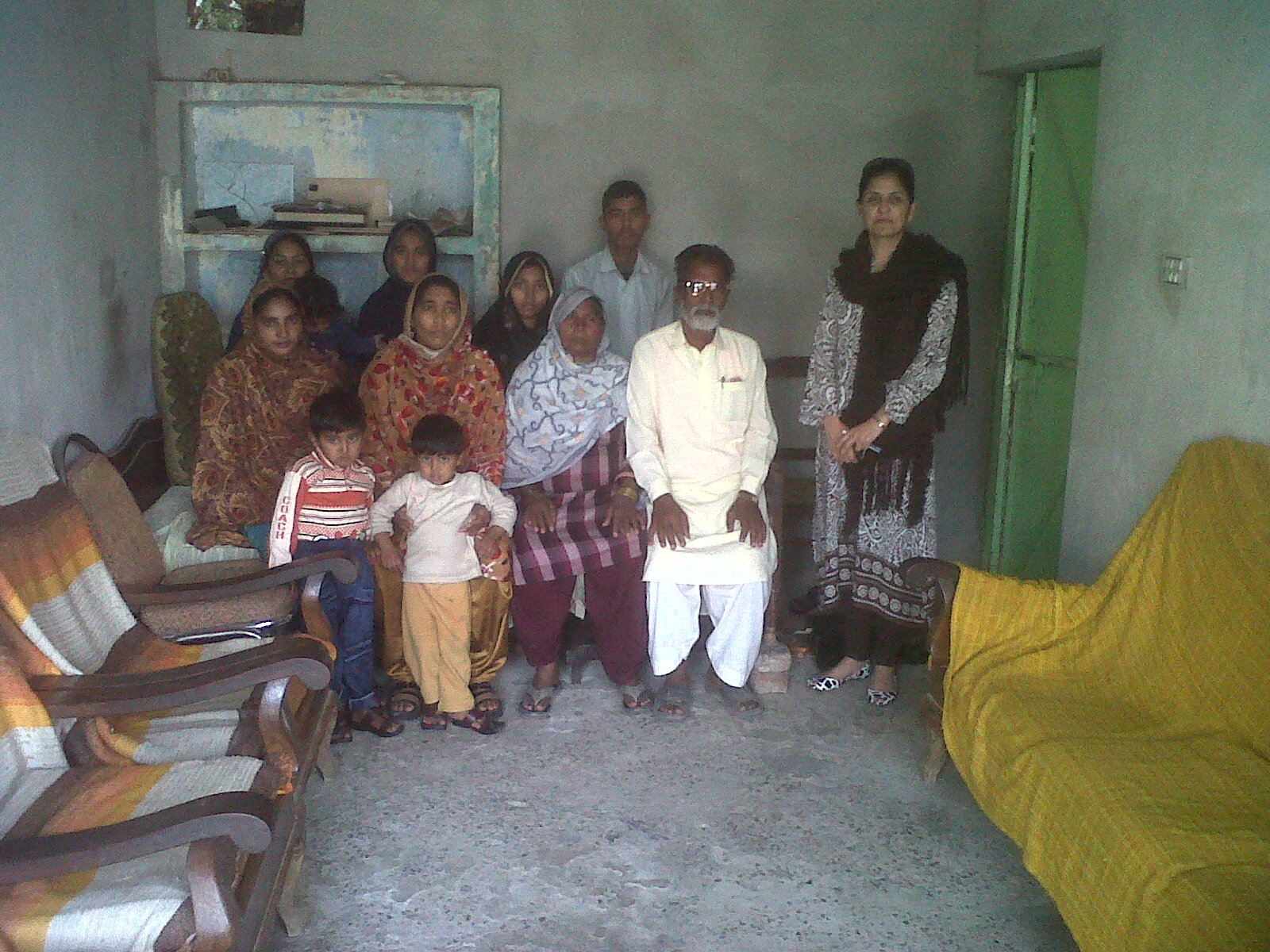 With Great Grand Parents--  1st child likely to go beyond 
Class 5 in over 120 years of  known family history
Ground Verifier
G/ Mother
Mother
The Applicant
G/G Parents
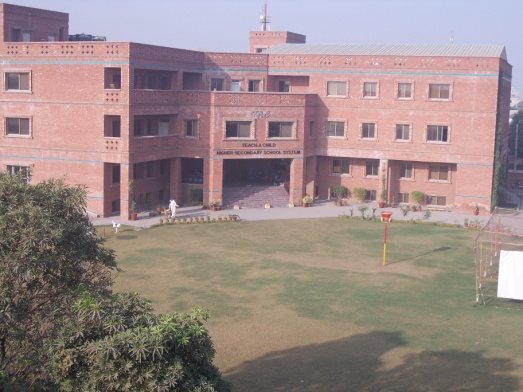 INSTITUTIONAL GROWTH
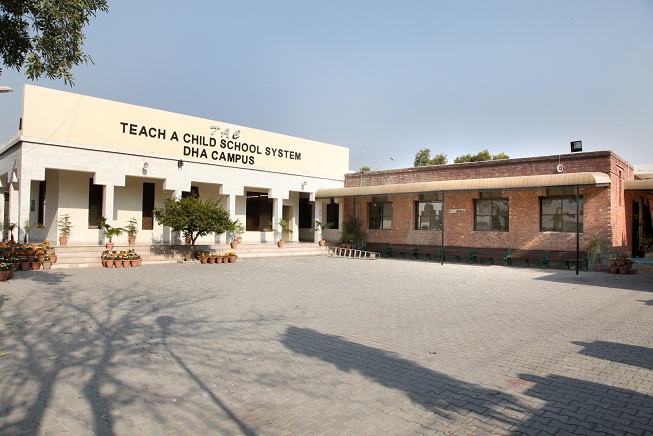 FIRST CAMPUS 
22 Sep1998
Faisal Town, Lahore. 500 Square Yards. Single Storey Residential House
Rent: 15,000 PER MONTH
SECOND CAMPUS
1999 - 2003
 500 Square Yards. 
Double Storey Residential House
VERTICLE GROWTH
FAISAL TOWN
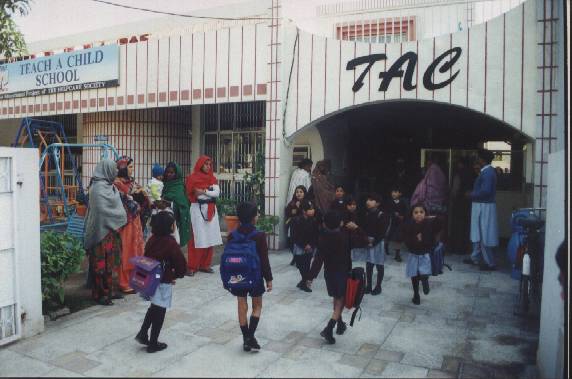 RENT: 30,000 PER MONTH
THIRD CAMPUS 
2003-2008
1000 Square Yards. 
Double Storey Residential House
MODEL TOWN
VERTICLE  GROWTH
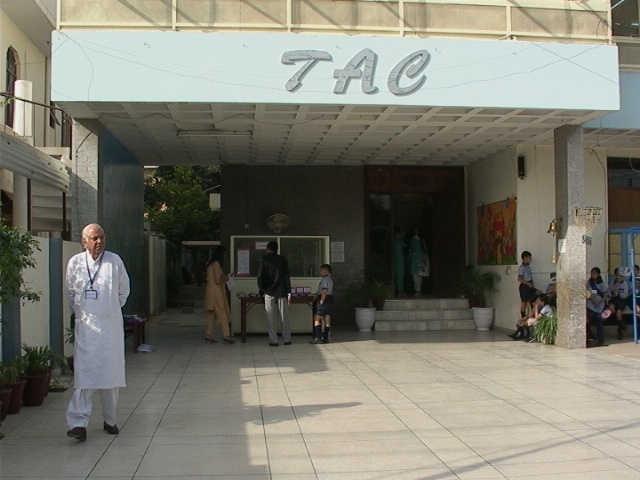 RENT:Rs: 50,000, VACATED AT Rs. 100,000
CUSTOM  BUILT JOHAR  TOWN CAMPUS
Total Area 1.5 Acres
 Covered Area: 52,000 Sq. feet
OCCUPIED  ON 
14TH AUGUST 2008
VERTICLE  GROWTH
THE  BEGINNING  OF  HORIZONTAL  EXPANSION 

AGREEMENT  SIGNING  CEREMONY 
AT  DHA  CONFERENCE  ROOM..
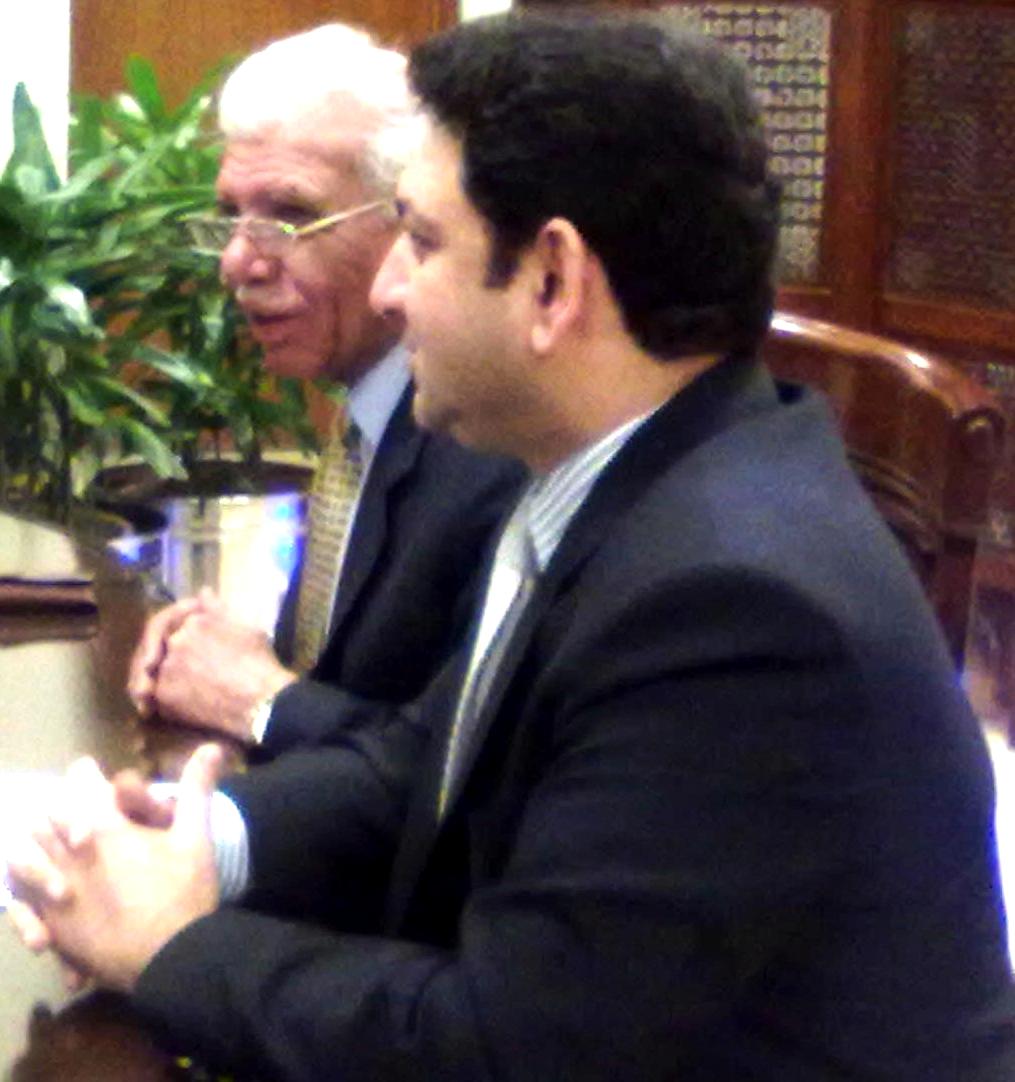 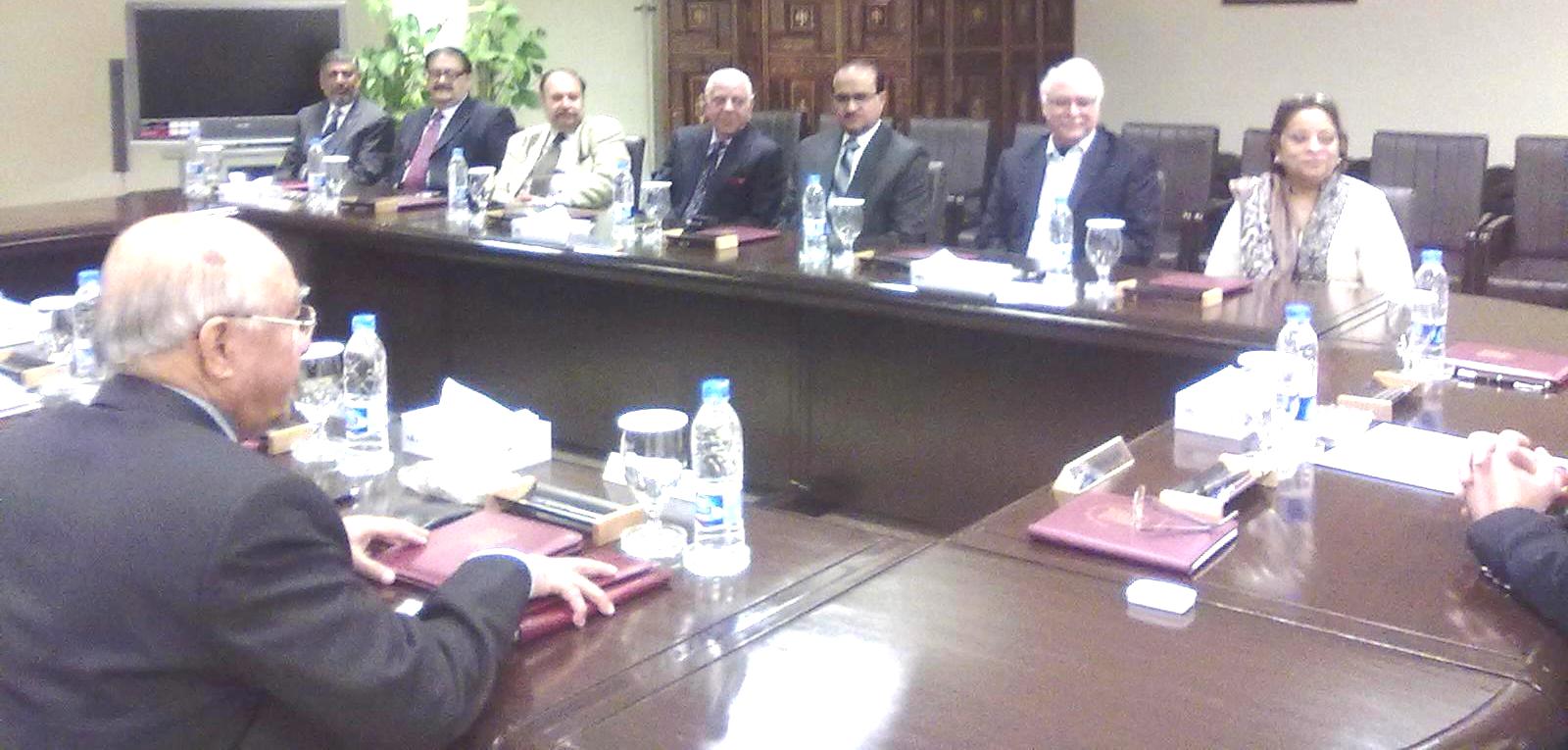 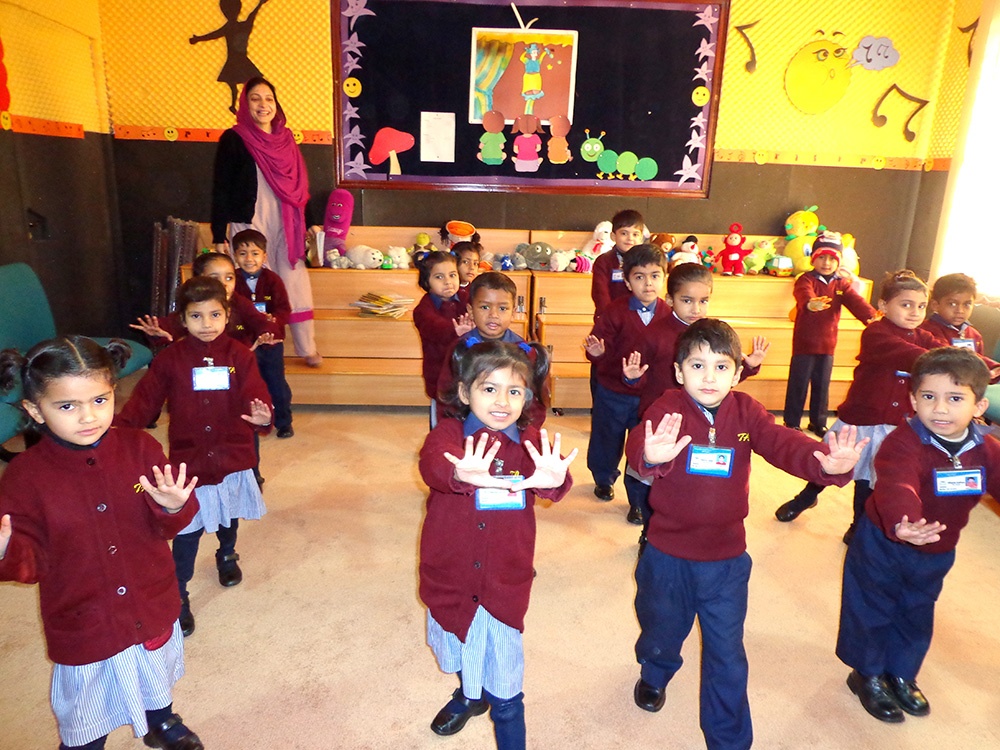 DHA 
CAMPUS
HORIZONTAL  EXPANSION  OF  THE  CONCEPTFIRST  CAMPUS,  DHA  LAHORE
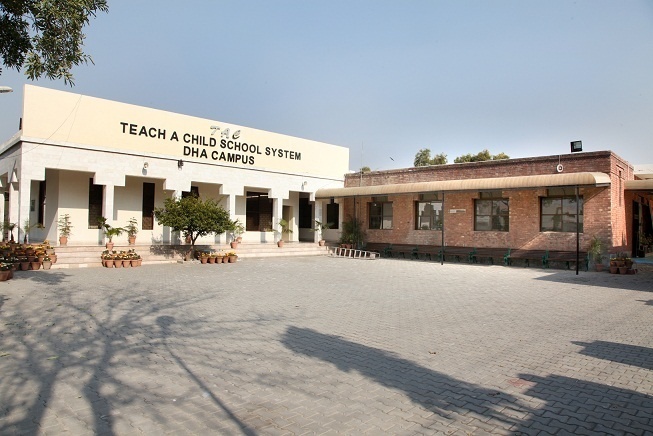 6TH   OCT  2012
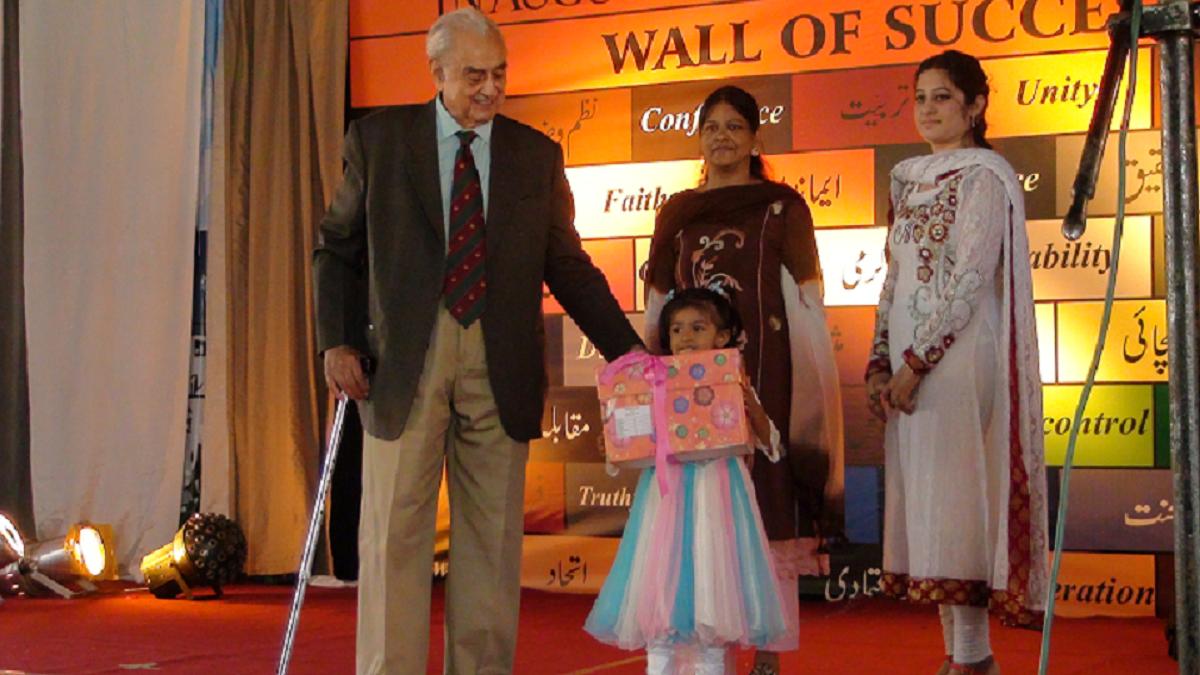 First Uniform Award  
at DHA Campus
 by  Syed Babar Ali
DHA CAMPUS INAUGURATION DAY
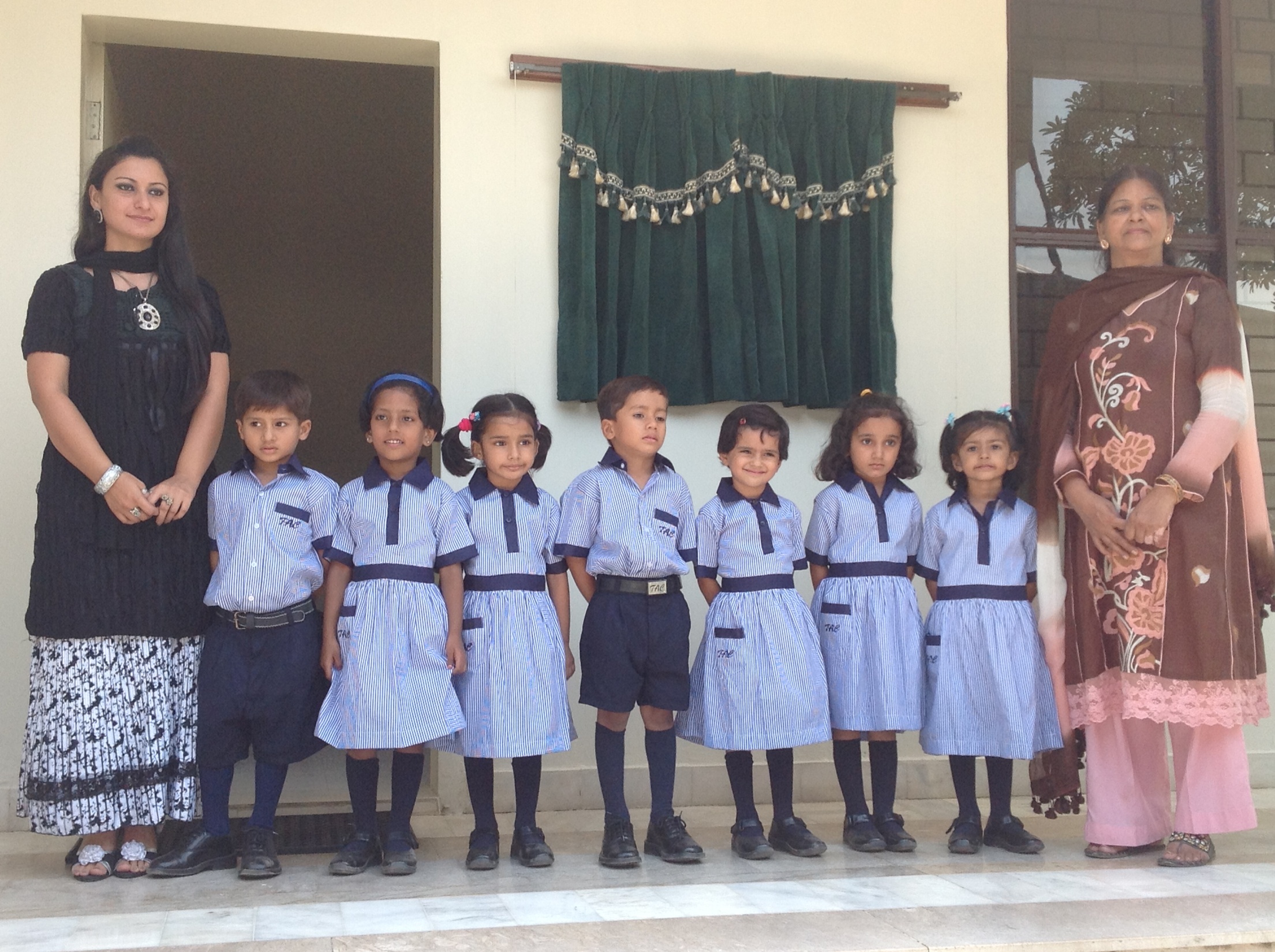 UNVEILING THE INAUGURAL PLAQUE BY THE STUDENTS FROM 1ST NURSERY AT DHA CAMPUS  IN THE PRESENCE OF  
GENERAL  RASHAD MAHMOOD,  CHAIRMAN, JCSC, BRIG HAROON MALIK, ADMINISTRATOR DHA  LAHORE
& MR. M. YAHYA MIR, SENIOR MOST MEMBER OF BOG OF THE HELPCARE SOCIETY
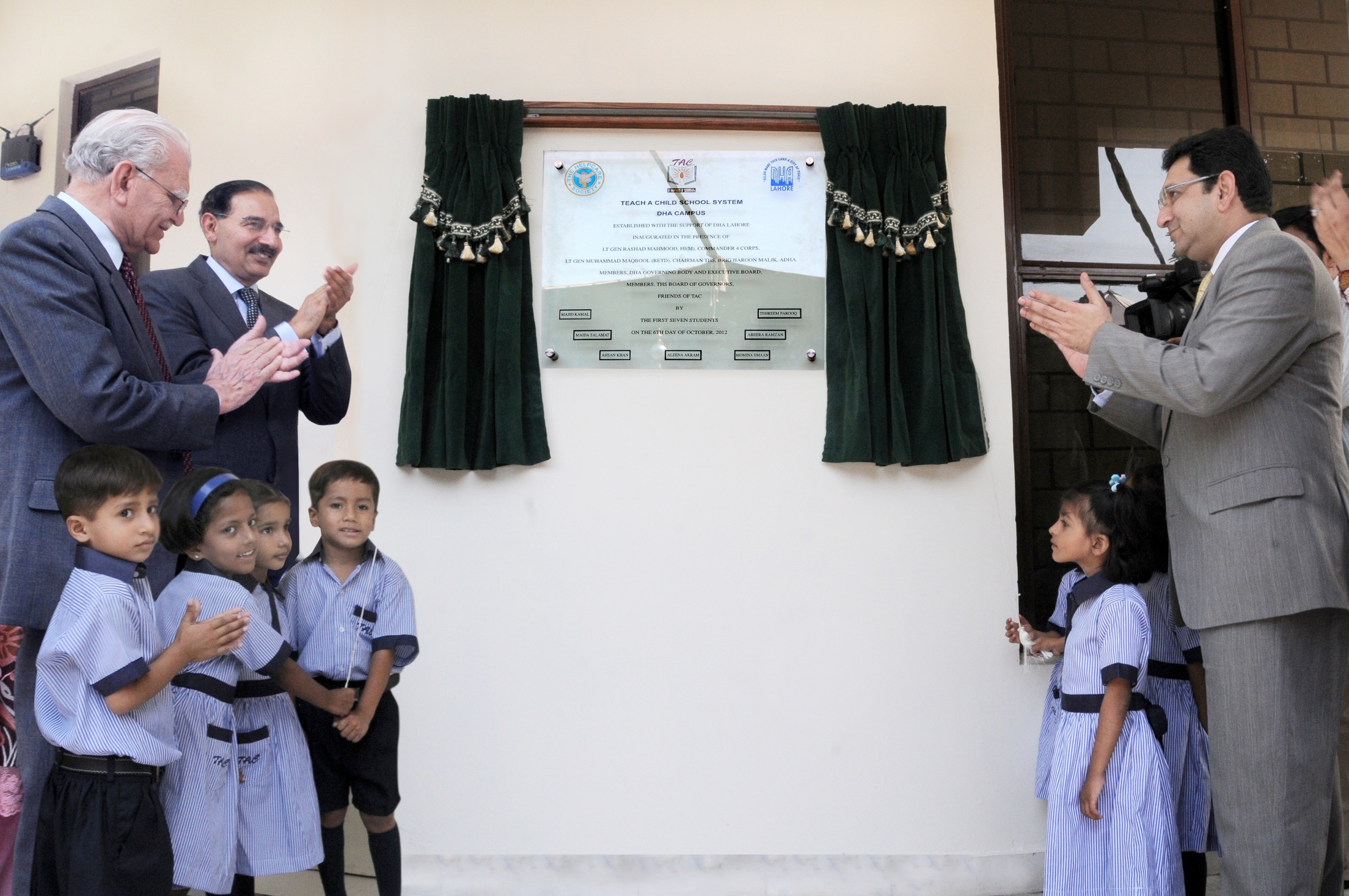 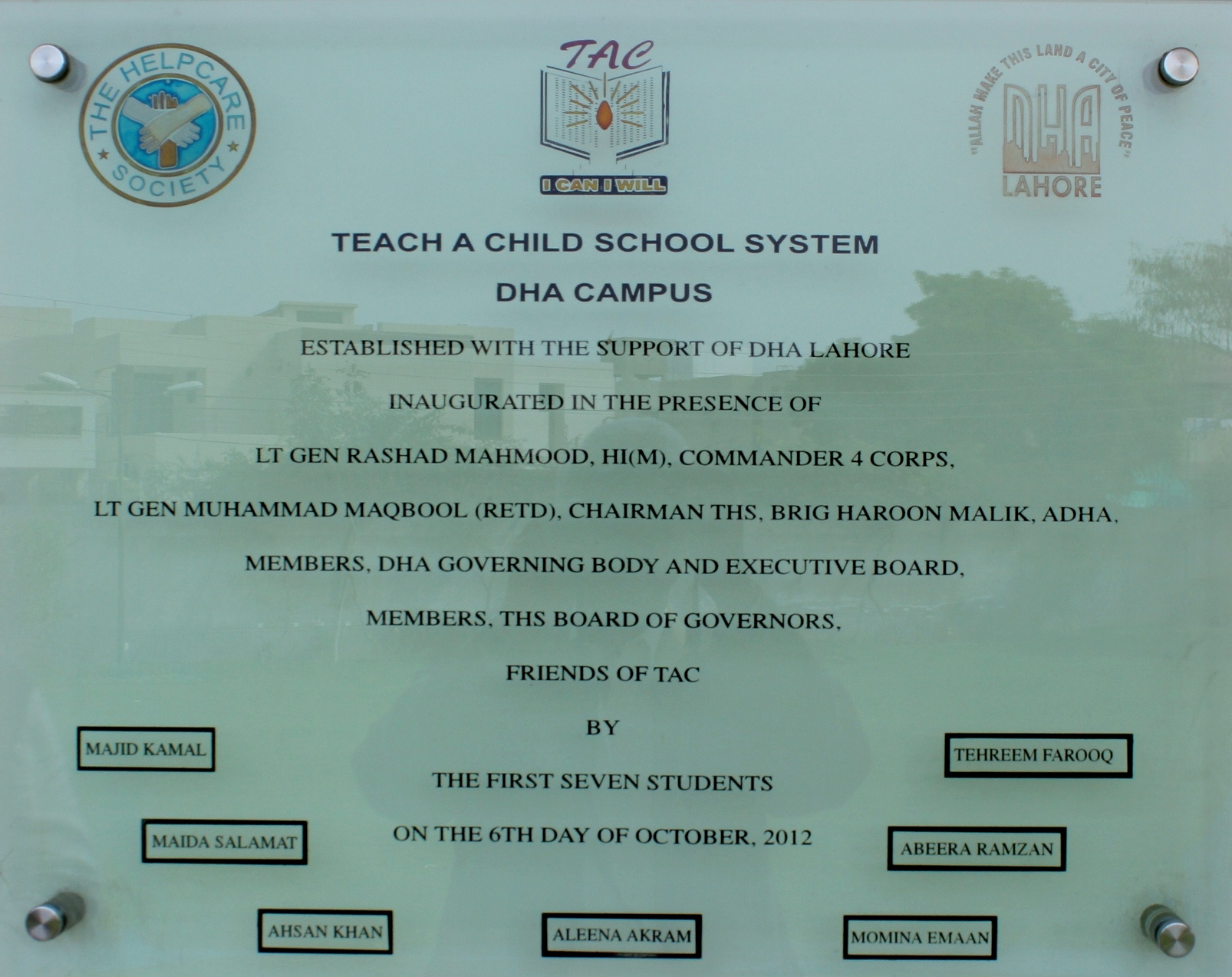 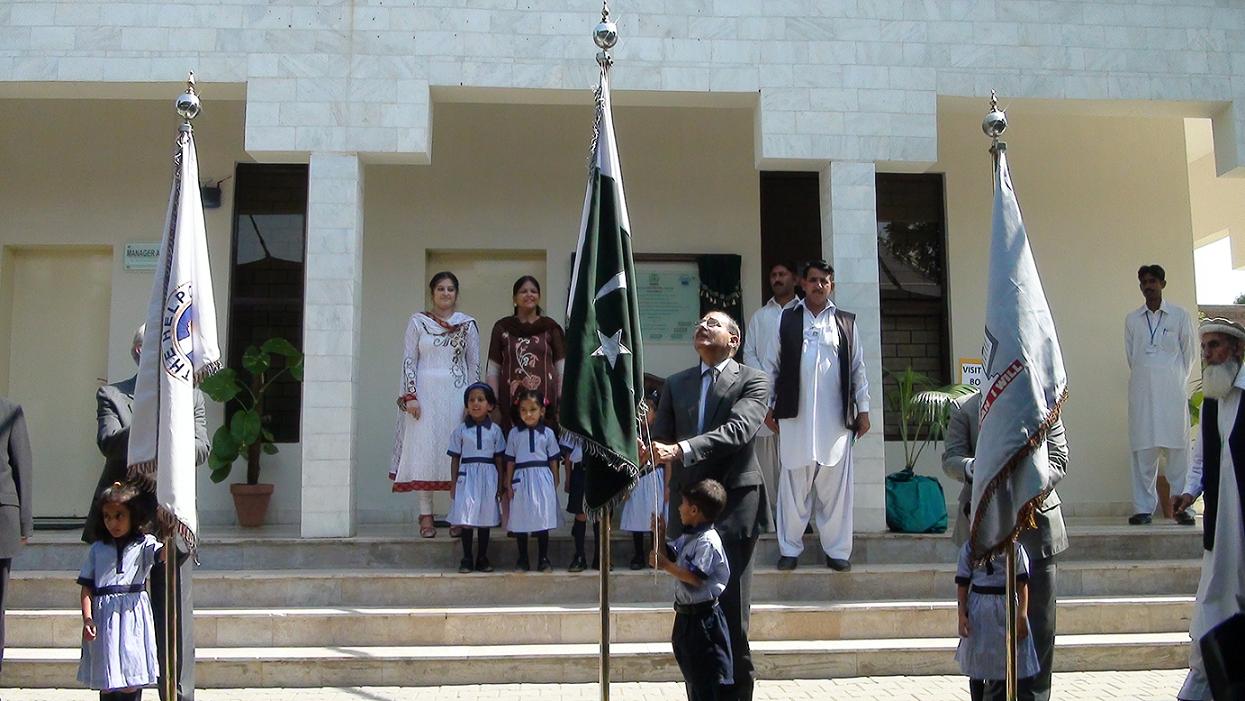 FLAG HOISTING CEREMONY
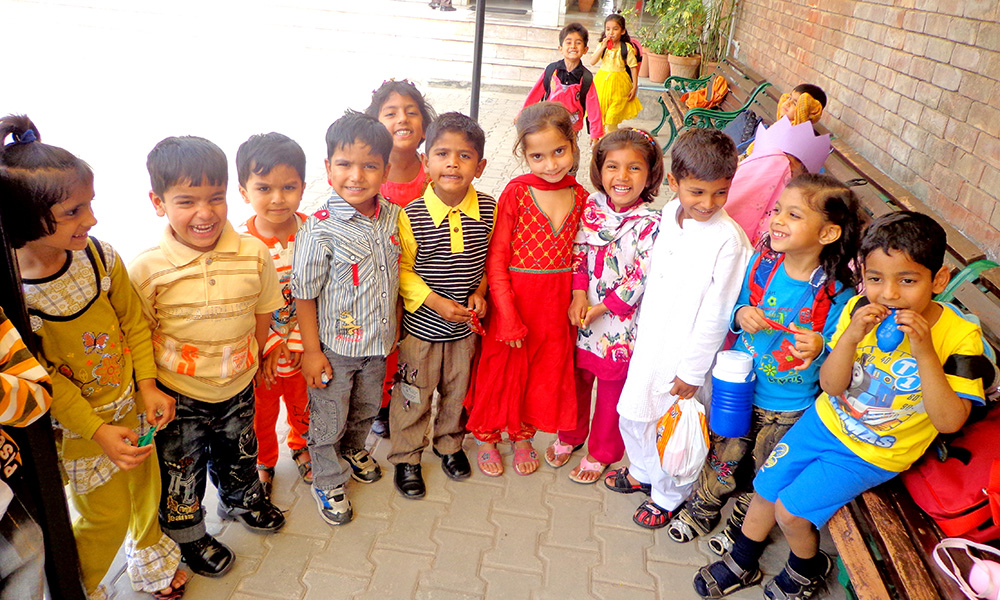 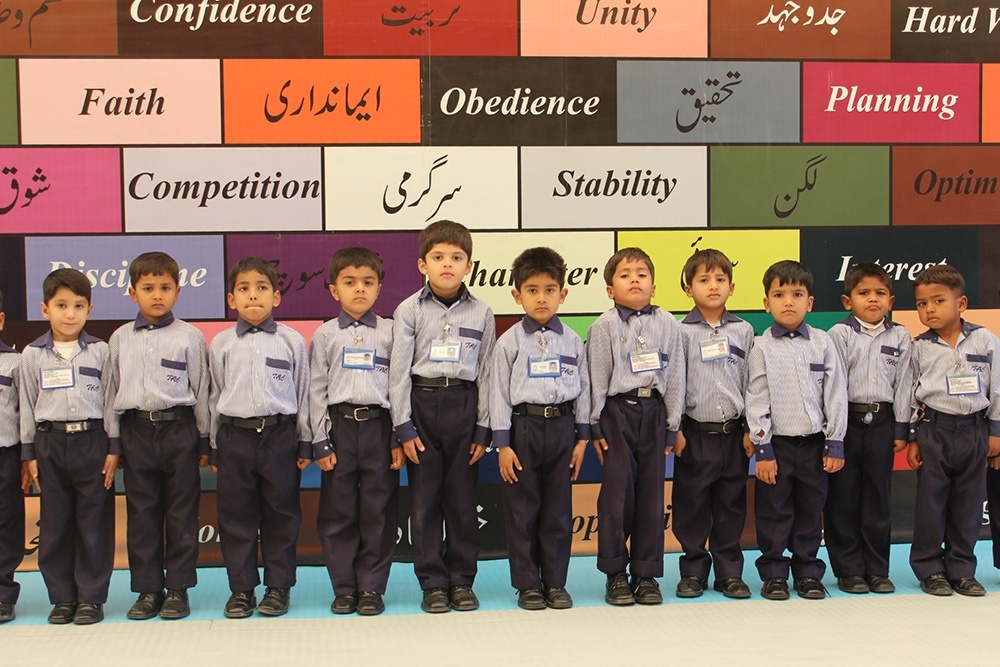 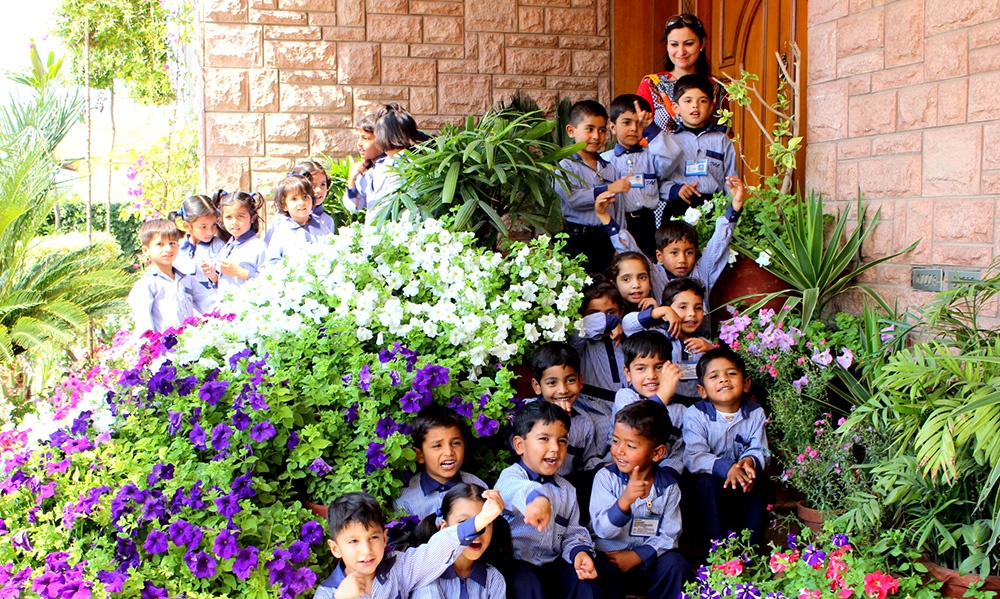 DHAC
GLIMPSES
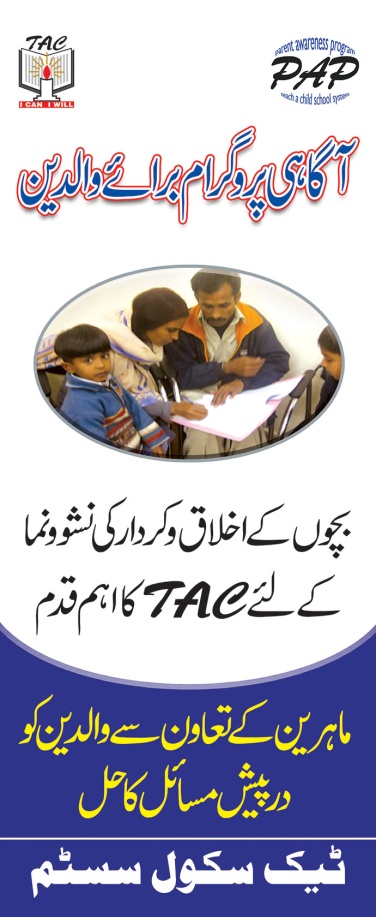 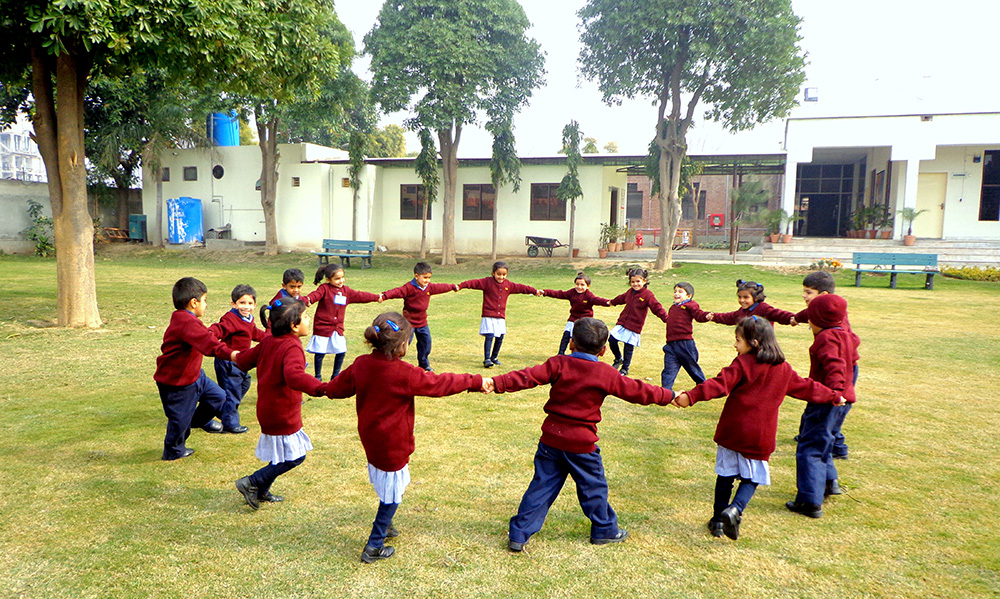 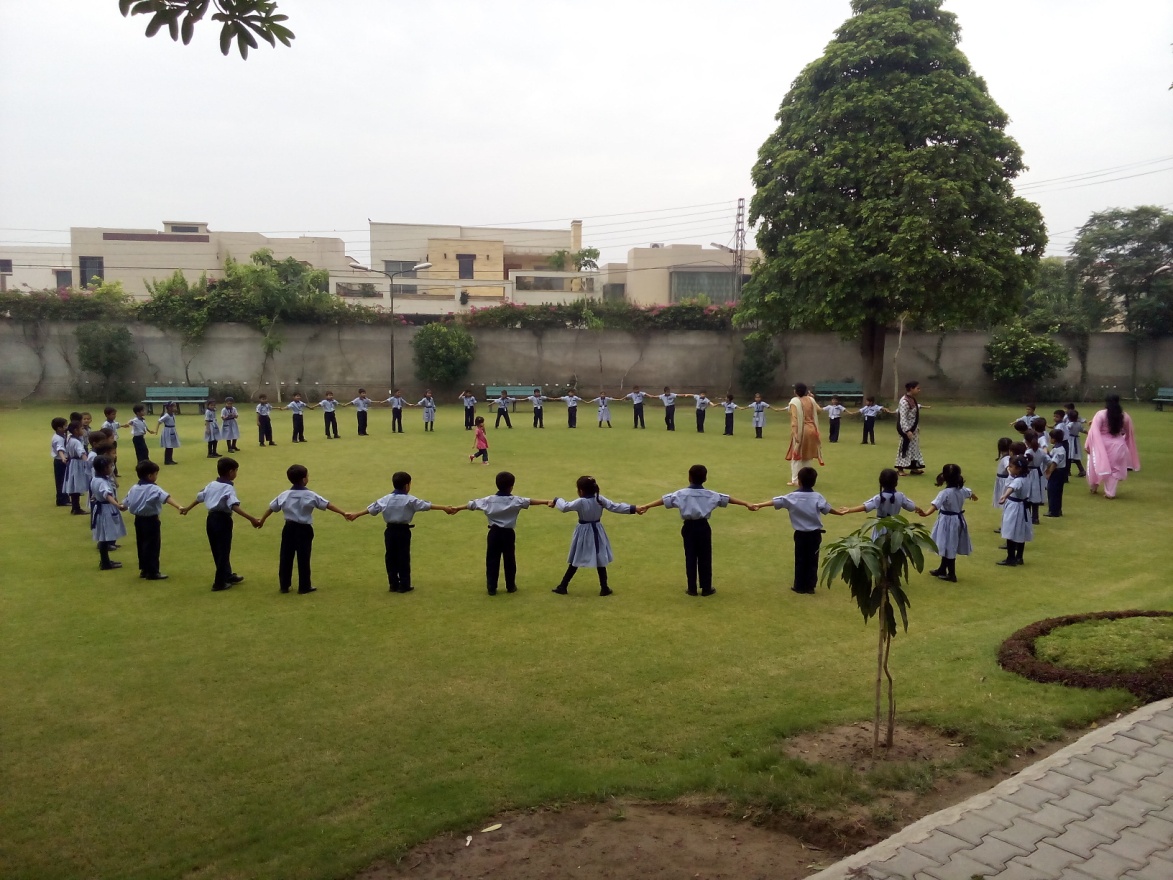 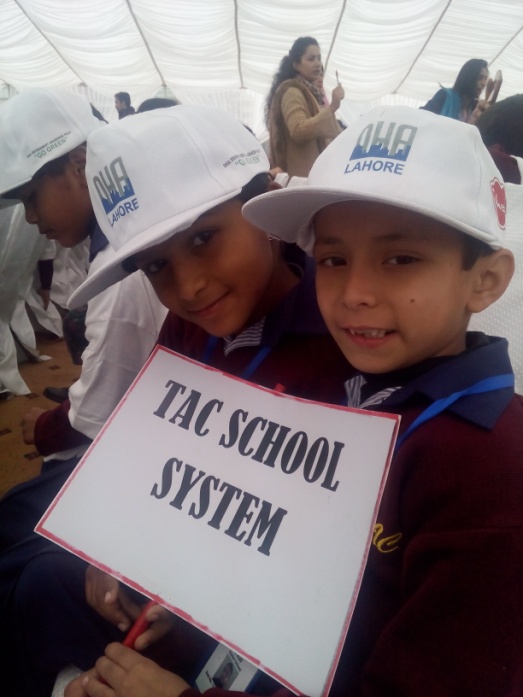 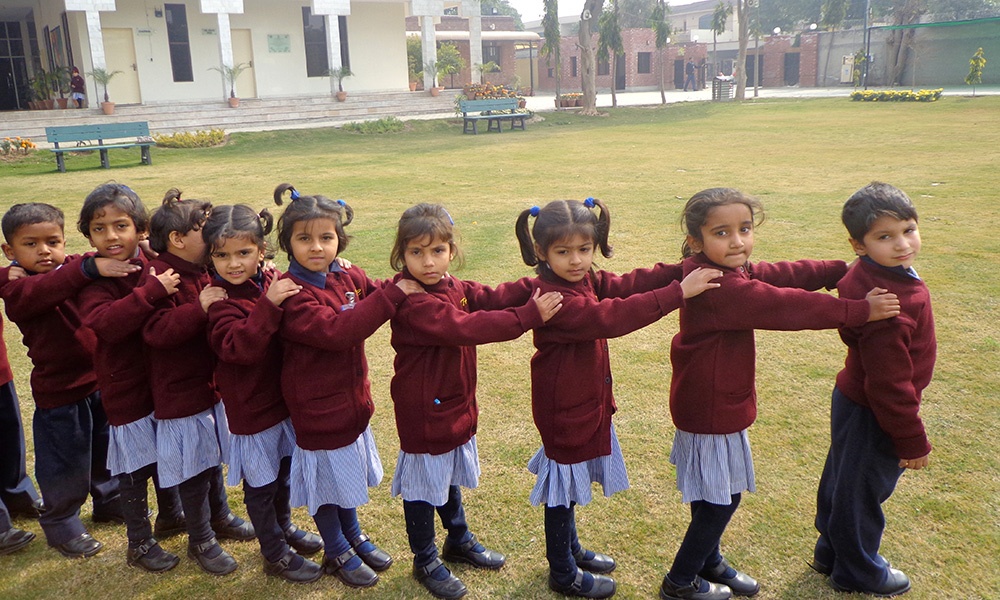 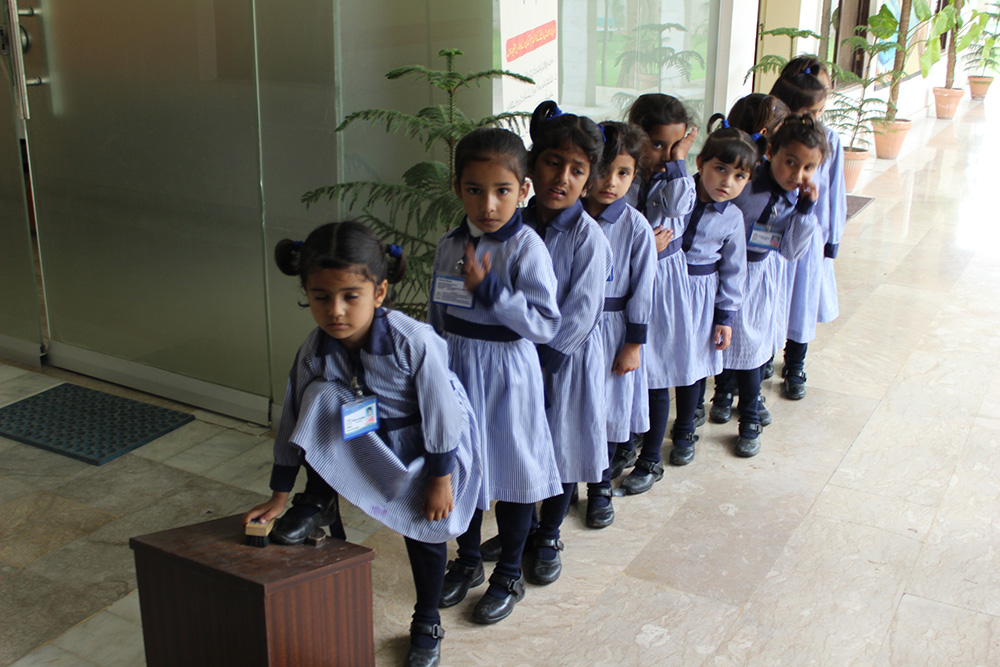 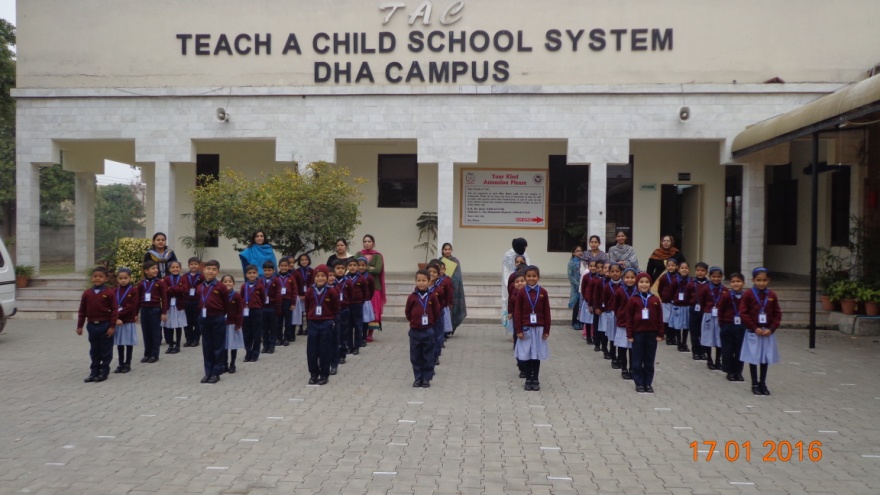 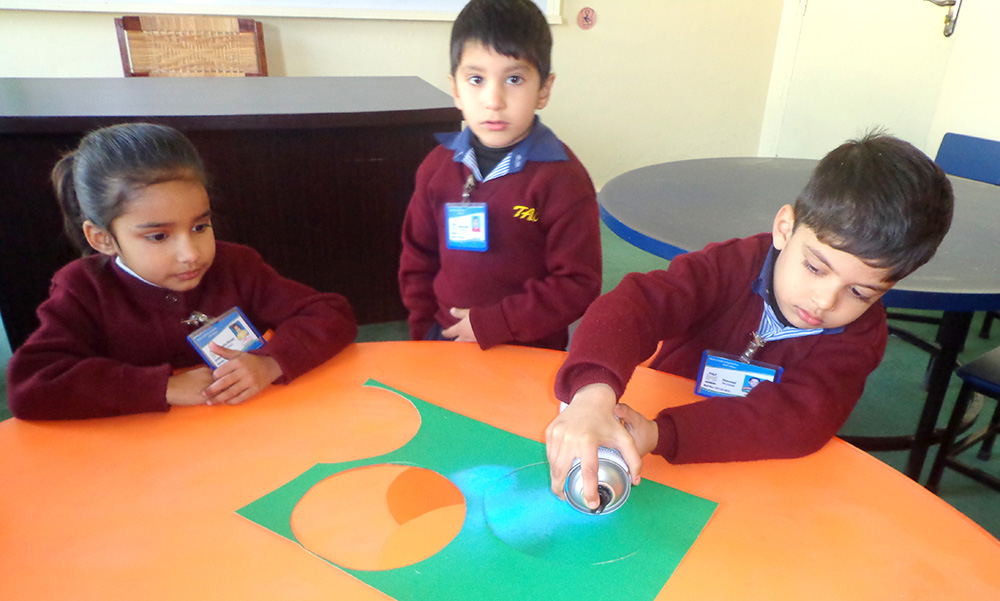 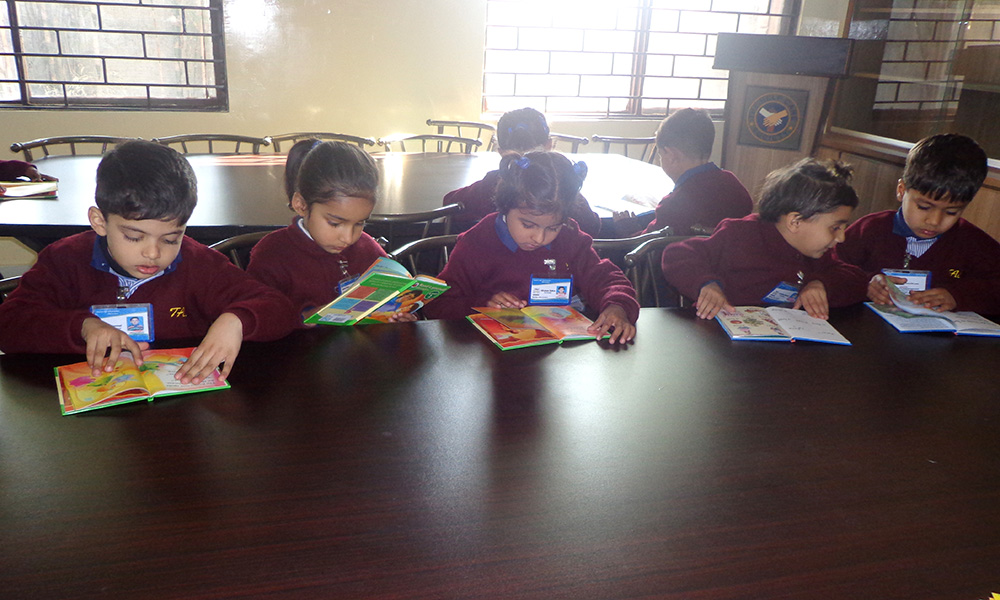 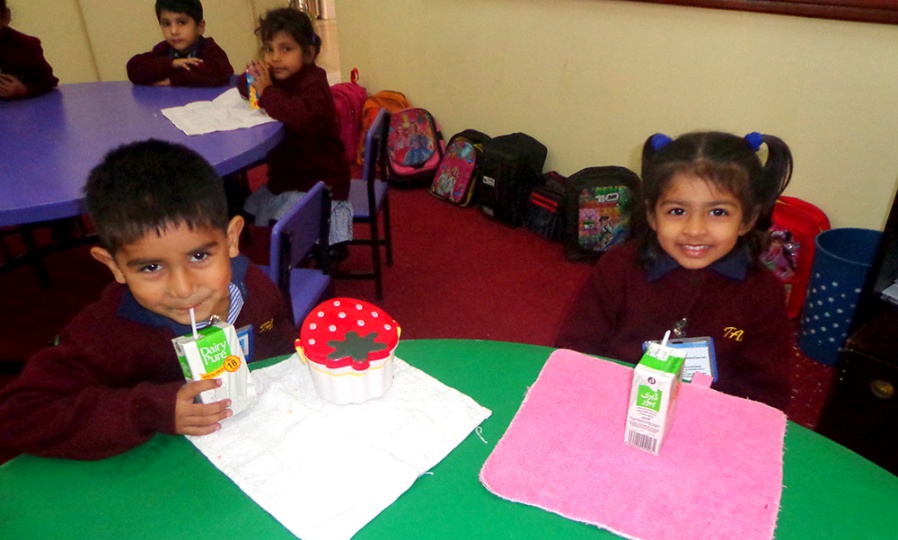 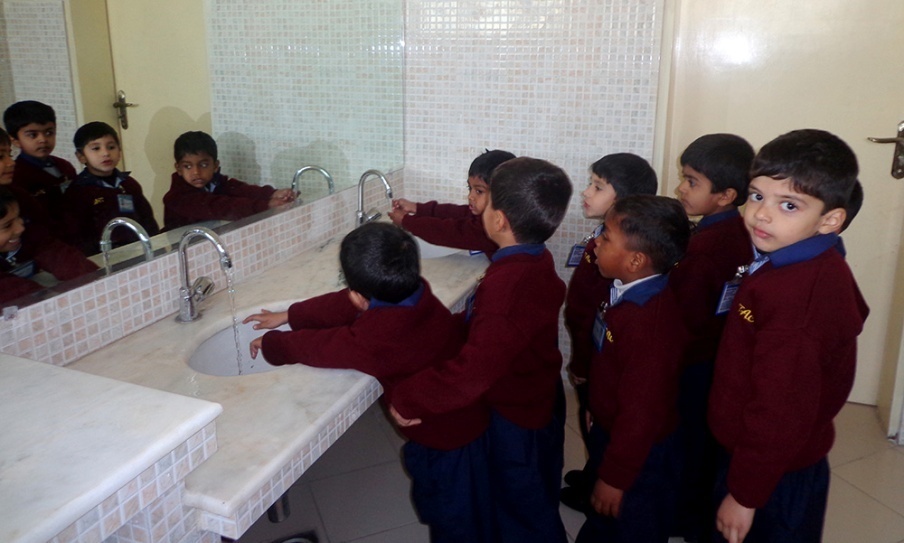 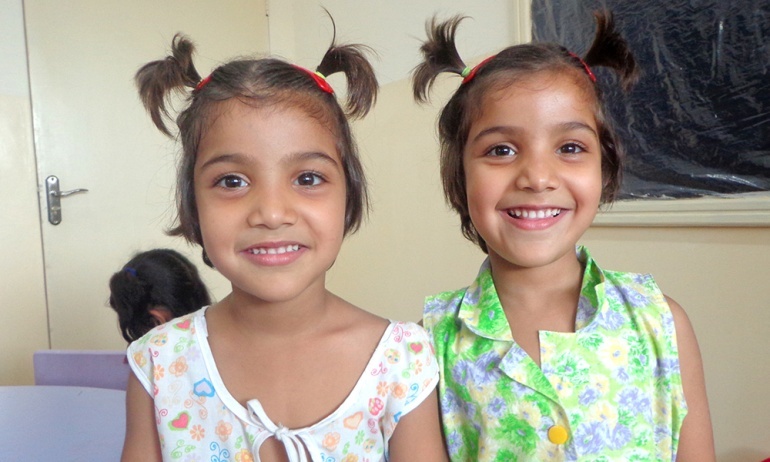 THE
TWINS
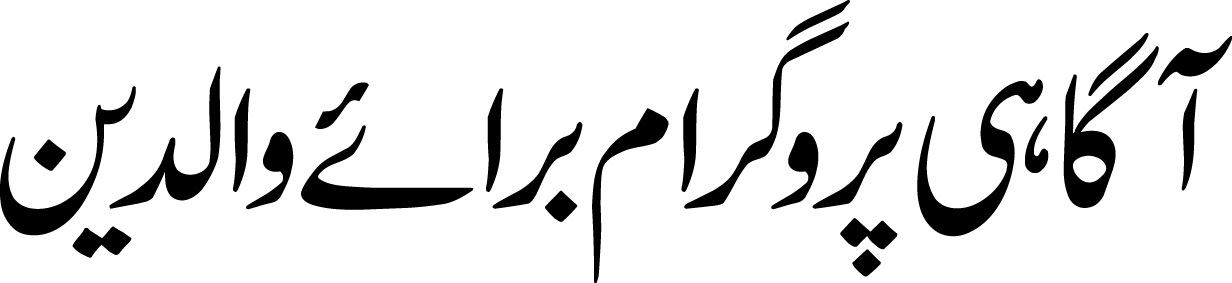 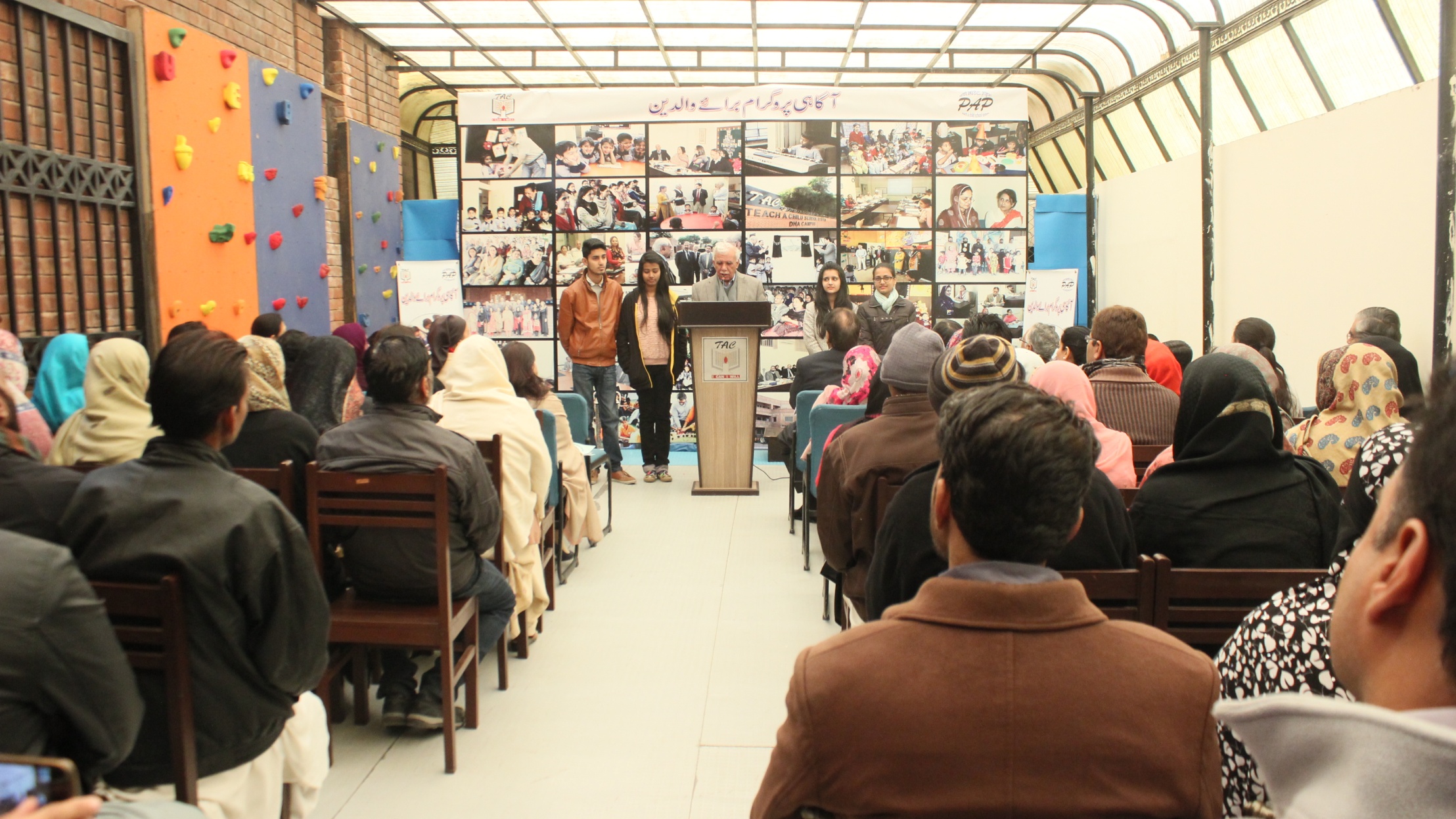 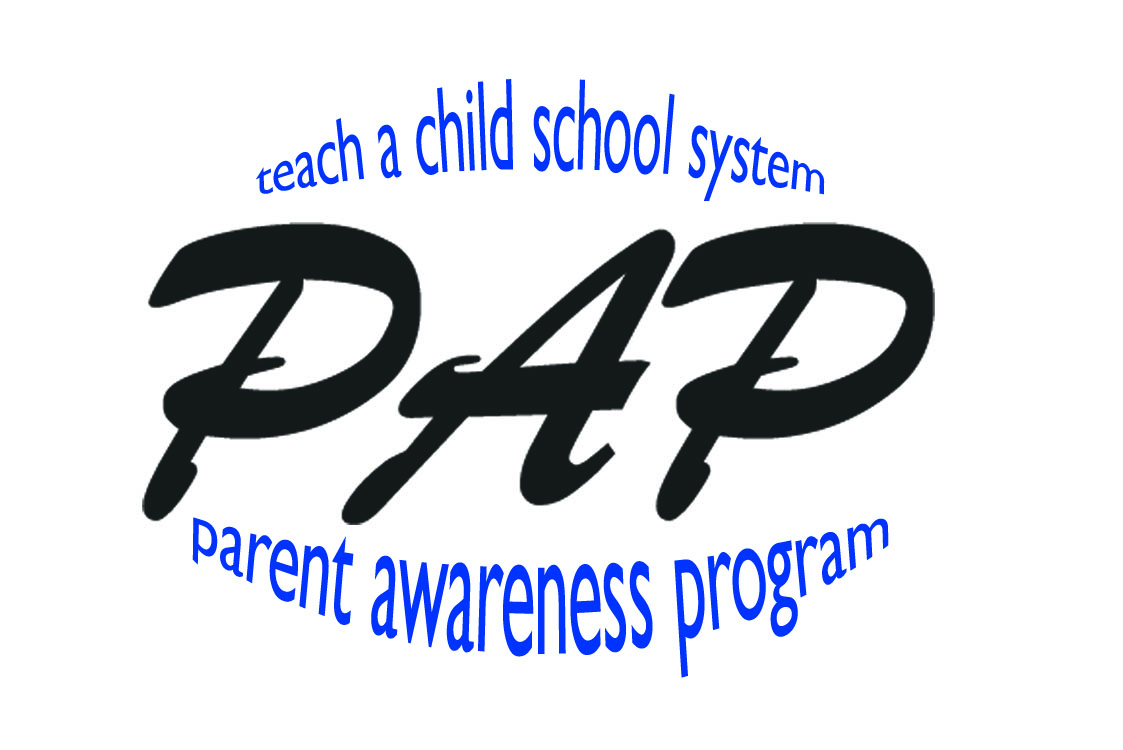 VOLUNTEER SUPPORT PROGRAMME
DHA  CAMPUS  INITIATIVE
STATISTICAL  PROFILE
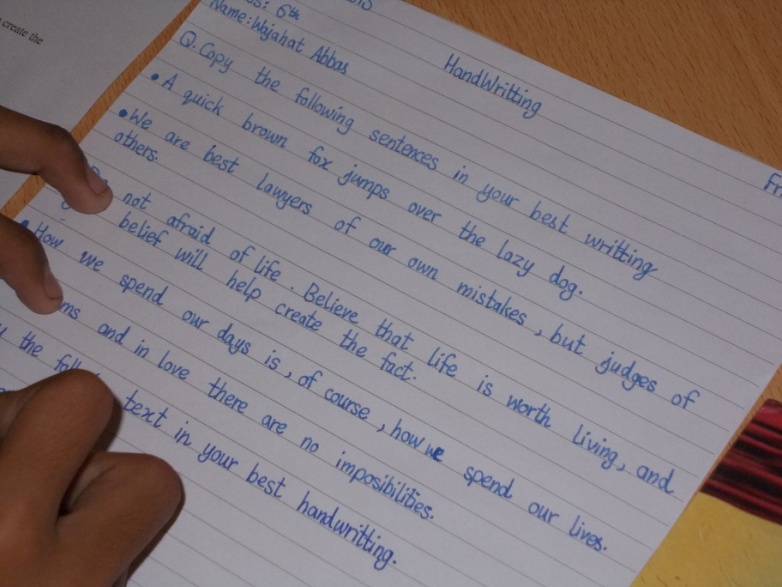 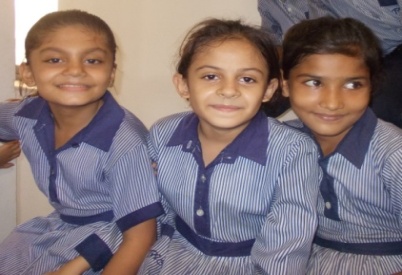 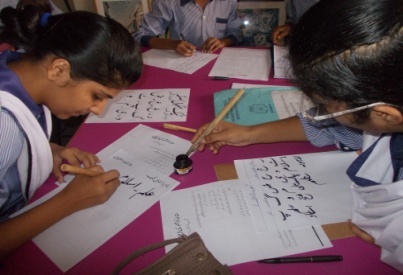 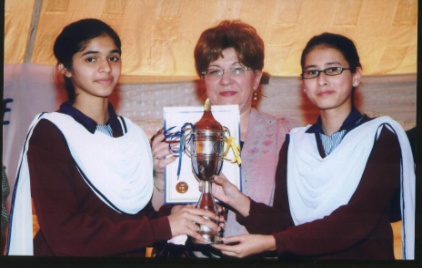 [Speaker Notes: Summary of students’ IQ profile for the year 2015- Johar town and DHA campuses]
[Speaker Notes: This slide excludes orphans and parentless students of Johar Town and DHA campuses.]
[Speaker Notes: This slide excludes orphans and parentless students of Johar Town and DHA campuses.]
MILE STONES
Milestone 1. Commencement of the project on 22 Sep 1998. It all 
	started, not so much with money but a belief in the intent to do it. 
	Money was limited and static in growth. 

Milestone 2. Construction of a customized campus. Achieved after 
	10 years in 2008.  

Milestone 3. First external examination. Mid 2009

Milestone 4. Completion of high school education. Mid 2010

Milestone 5. Intermediate education. Completion mid 2012. Participation in LUMS National Outreach program. Established linkages with other professional universities, Colleges, scholarship awarding organizations including corporate.

Milestone 6. Entry into professional education. 2nd half 2012.

Milestone 7. Conclusion of 1st 18 years cycle. Sep 2016. In Sha Allah.
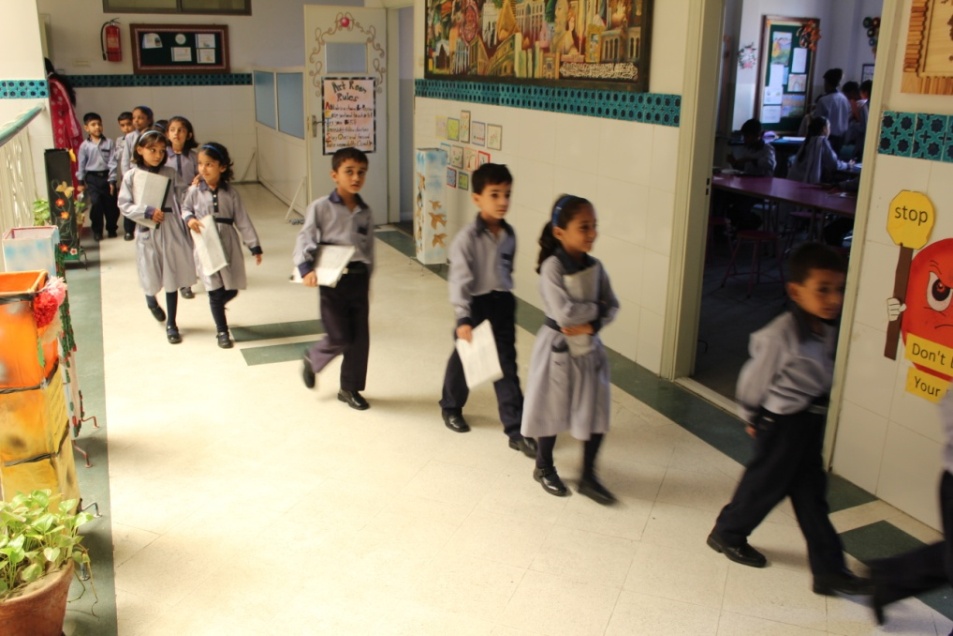 BECOME A FRIEND OF TAC
An educational project of “THE HELPCARE SOCIETY”
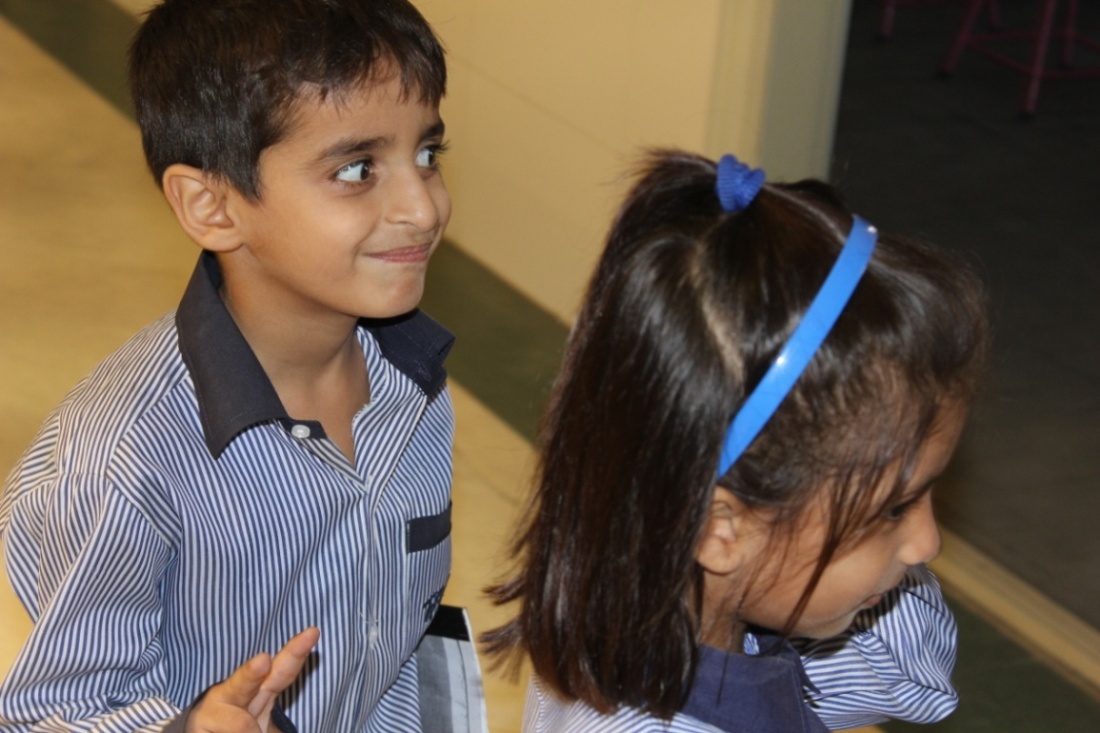 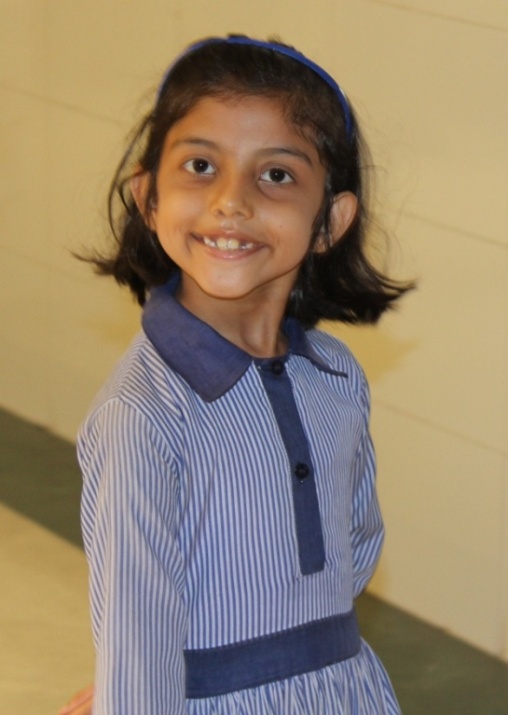 SPONSORS & DONORS
Sponsorship Scheme. Adopting a student or a group of students through sponsorship  scheme by contributing Pak Rs. 30,000 US $ 300  ) per sponsorship per year. 
		Cost of one class of 50 students ---1,500,000 ( US $ 14,300) per year
	Note: @  One US $ = PKR 105 
Participation in the Endowment Fund*            * Profit is reinvested

	 Target: 		Rs.100 million  ( US$ 1 million ); 
	 Current Status: 	Rs. 90 million   (US$ 857,000);  
	 Shortfall: 		Rs. 10 million  ( US$ 95,238)
	Updated on 22.3.2016 @ Rs. 105 to a dollar
Sponsoring a Facility of  the Customized Campus. 

       Sponsor  a standard classroom for Rs. 1,000,000 ( US $ 10,000 ). Separate cost estimate can be provided for other facilities, i.e. computer lab, library, art room, music room, sports infrastructure, Human Resource Development Centre , Teachers’  Development Centre etc. 

** Per annum Increase in expense due to new induction of  new students + inflation-14% -  16%

BECOME A “FRIEND OF THE TAC”
“ANYTHING FROM ENCOURAGEMENT 
  TO YOUR PARTICIPATION IS VALUABLE”
OUR
CORE  VALUES
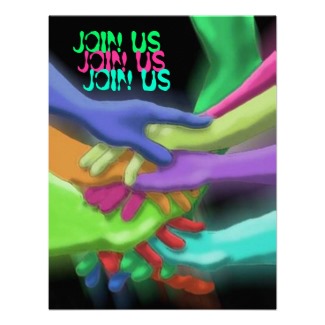 CREDIBILITY
TRANSPARENCY
PERFORMANCE
THANK YOU
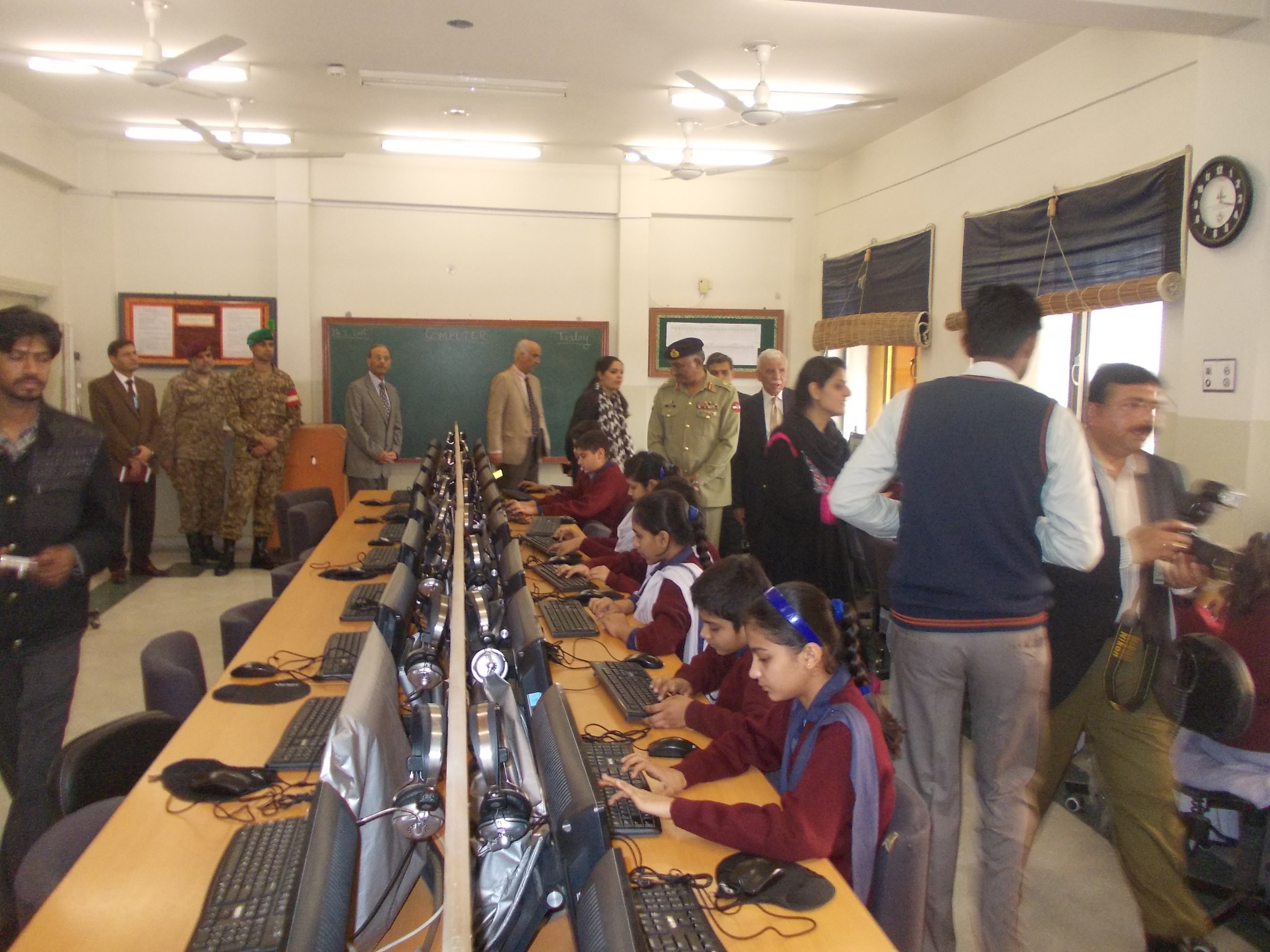